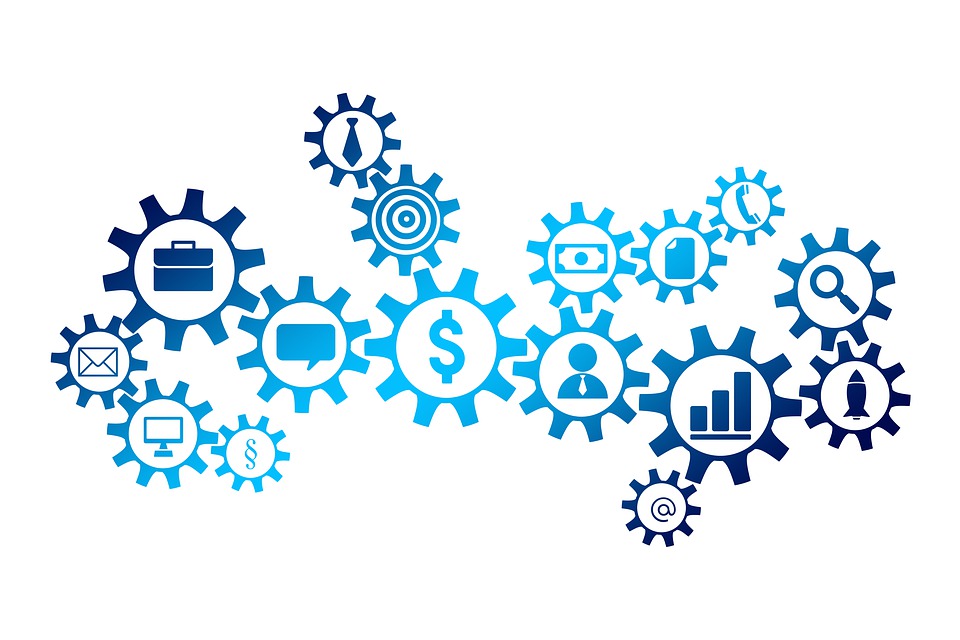 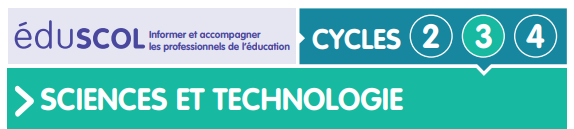 Sciences et  technologie
“J’ai besoin de lumière, comment analyser l’évolution du besoin et des objets associés?”
A l’aube de nouveaux usages...
niveau sixième
1
La réaffectation des fonctions des bâtiments
Bâtiment de stockage
Comment éclairer les lieux ?
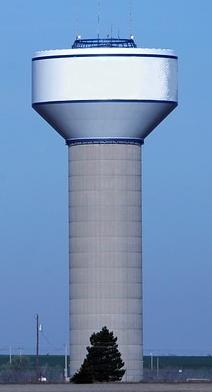 Bâtiment agricole
Bâtiment industriel
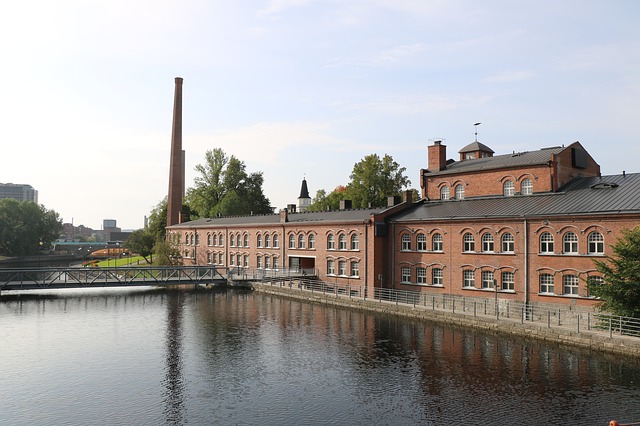 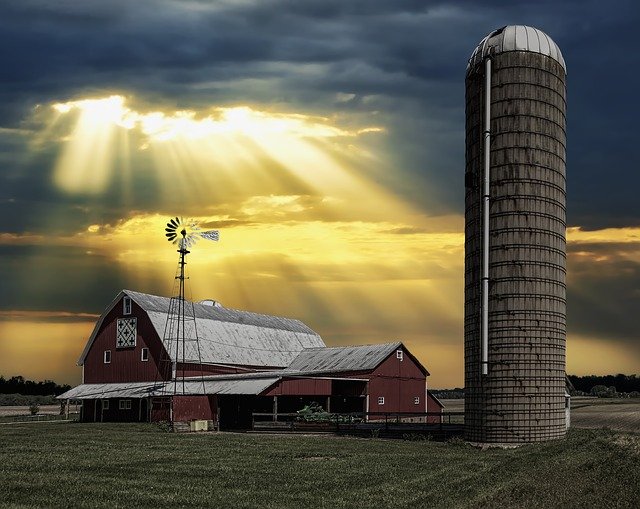 2
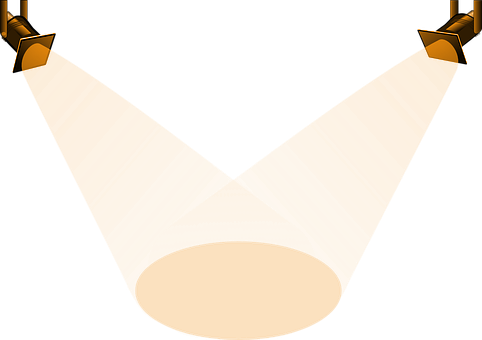 Les humains ont toujours souhaité éclairer leur environnement.
Comment identifier les évolutions et inventions nous permettant de faire un choix éclairé afin d’amener de la lumière dans les pièces d’un bâtiment transformé en lieu de vie ?
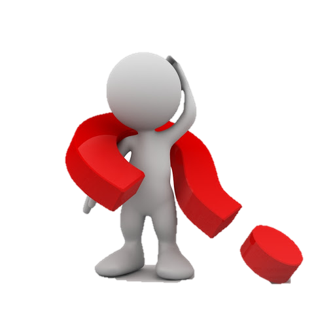 3
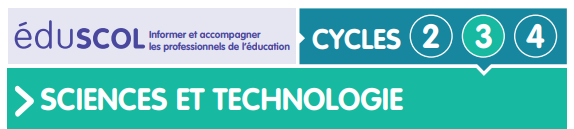 Points du programme
Matériaux et objets techniques
4
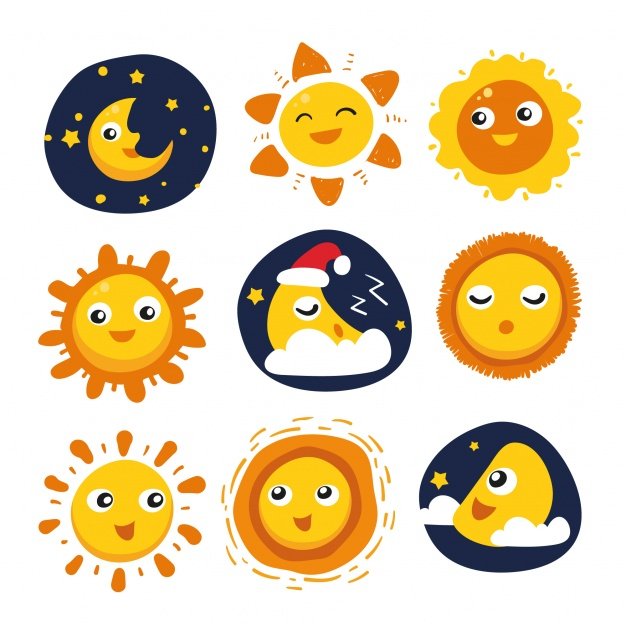 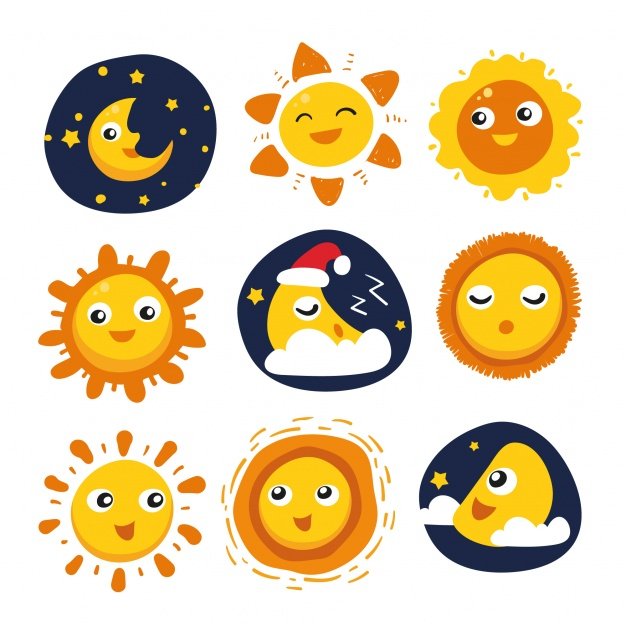 Les humains dans leur environnement
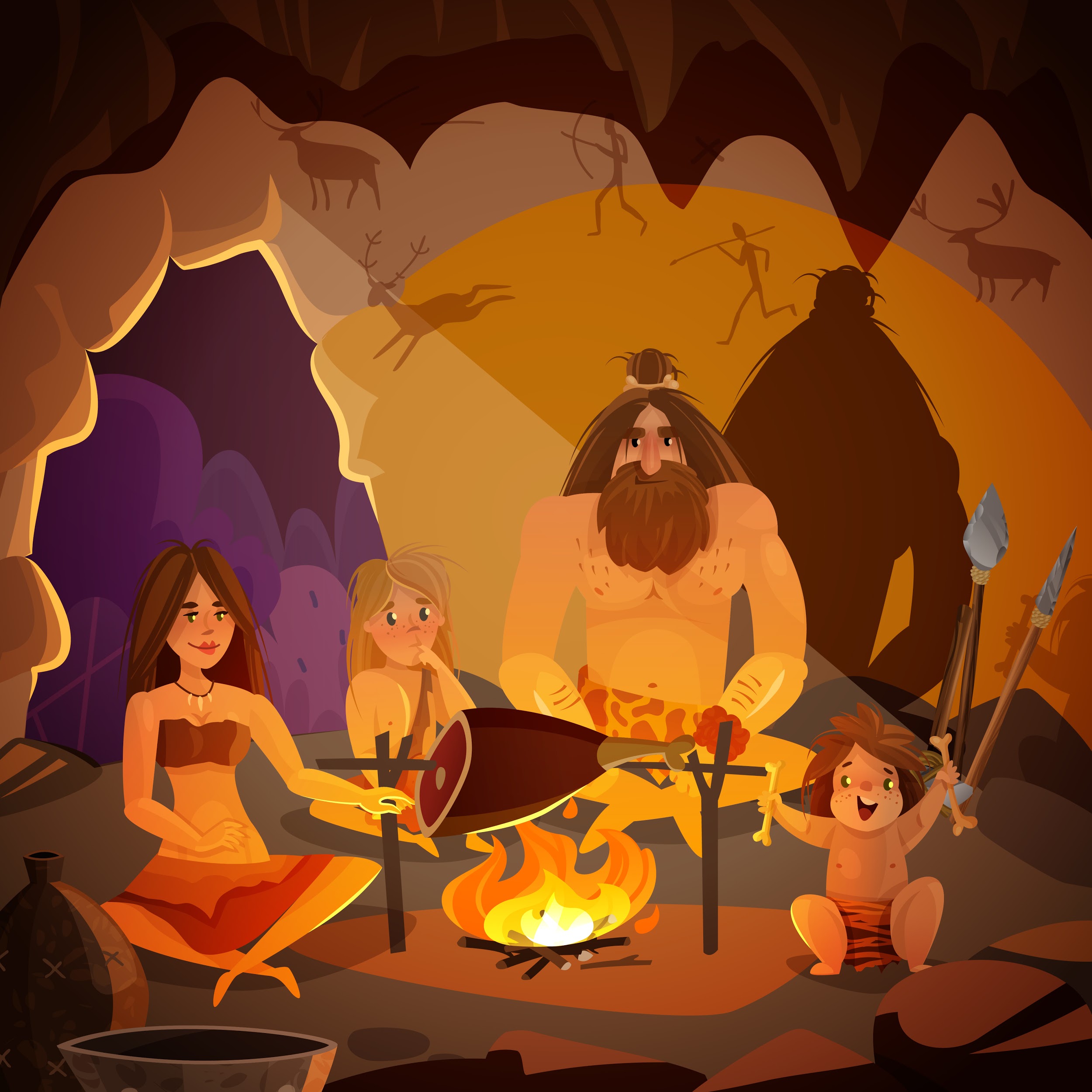 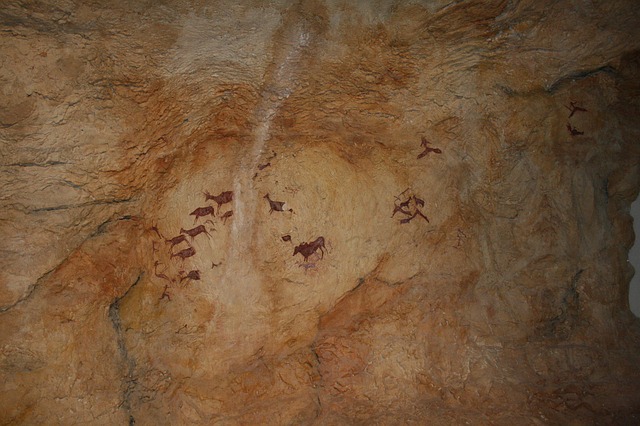 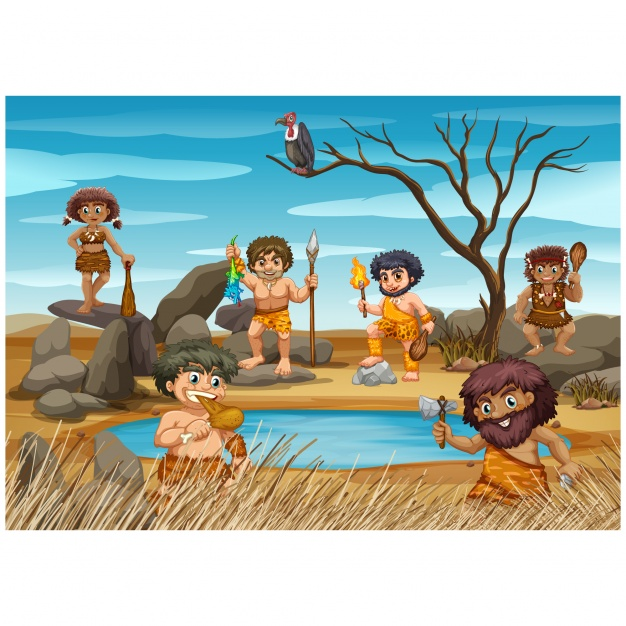 Un besoin permanent : les humains ont toujours souhaité éclairer leur environnement.
5
Comment s’éclaire-t-on depuis la nuit des temps  ?
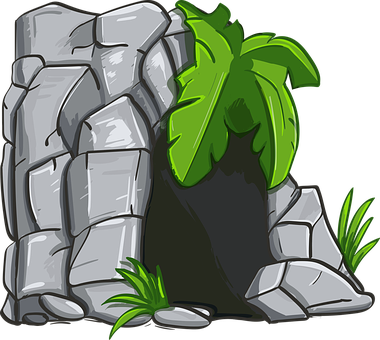 Il faut produire une flamme pour bénéficier de son rayonnement lumineux.
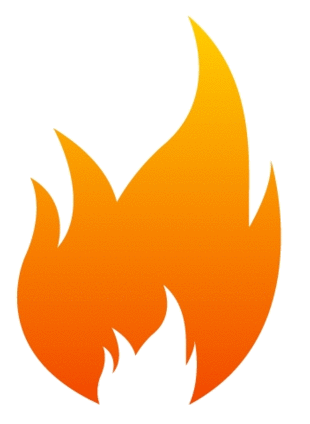 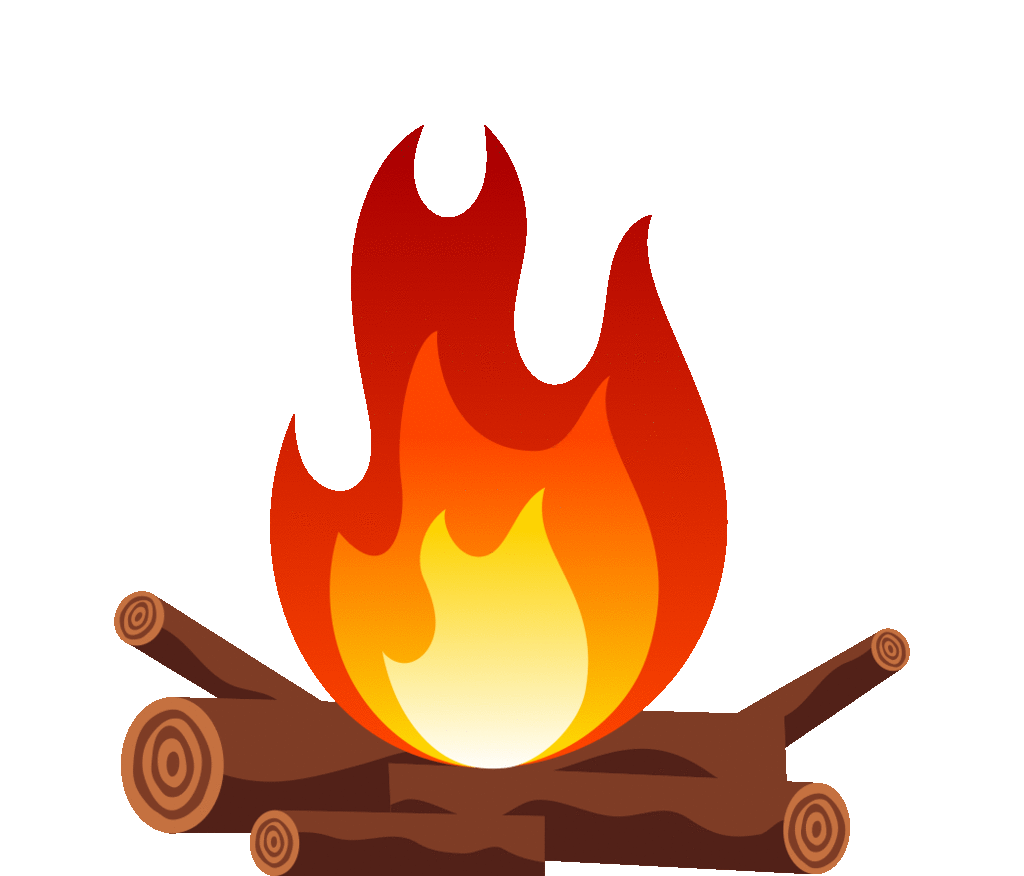 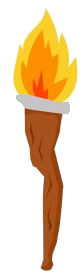 Le principe est la combustion d’une source d’énergie primaire.
6
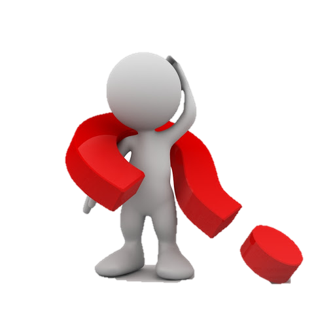 Les sources d’énergie primaires
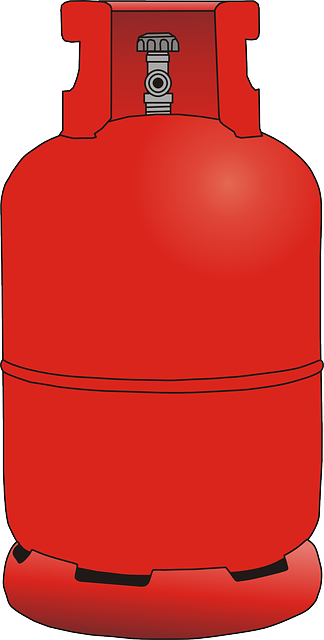 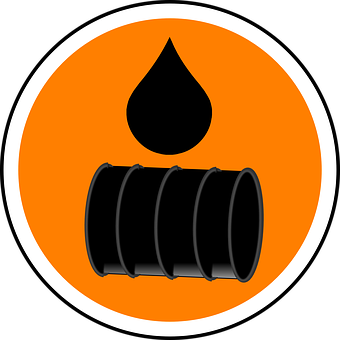 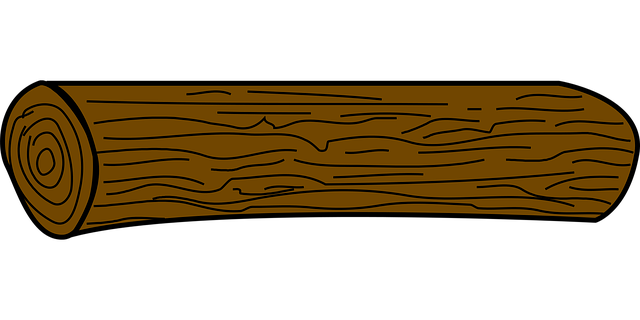 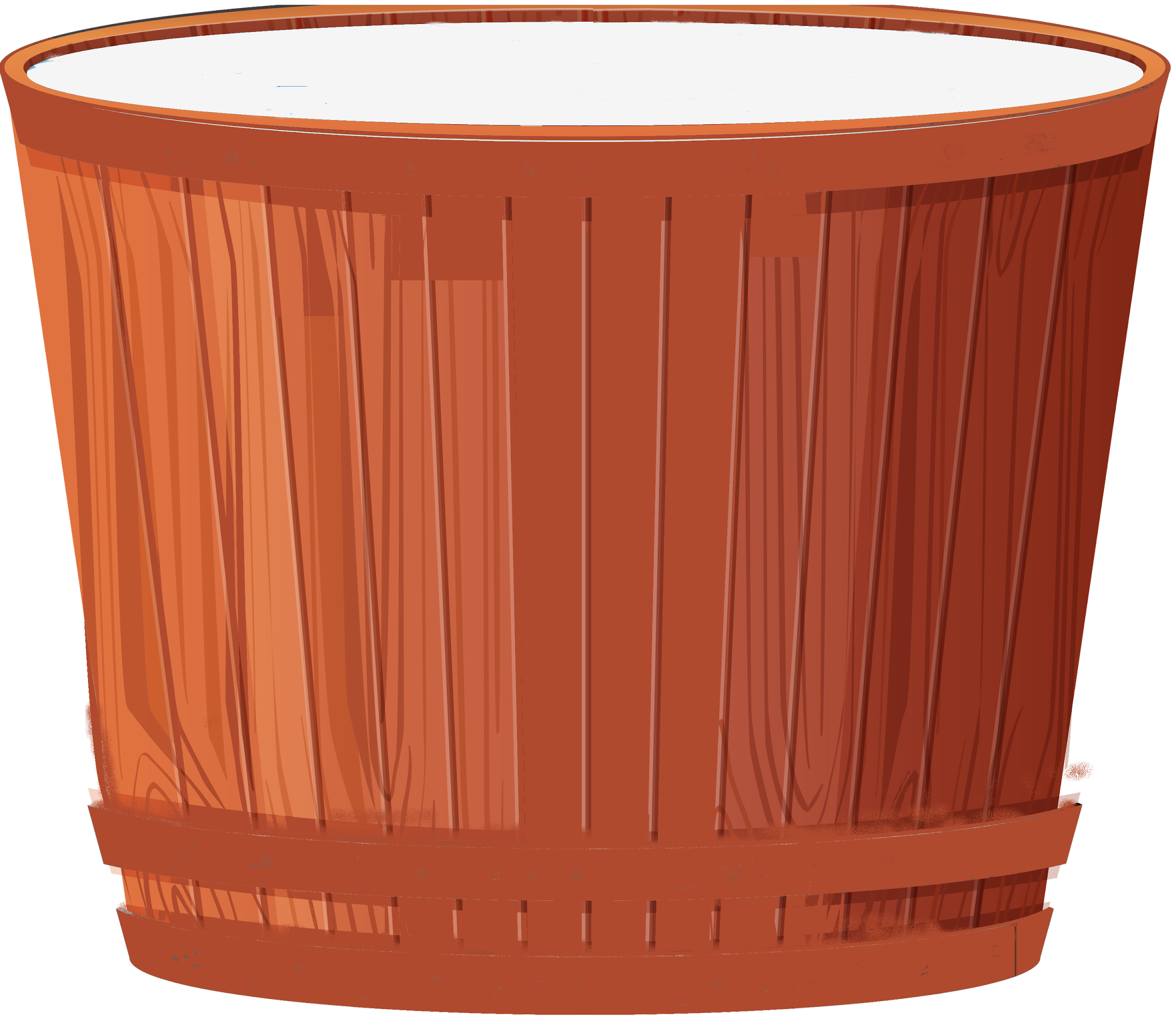 La graisse animale
Le pétrole
Le bois
Le gaz
Une source d’énergie primaire est disponible dans la nature avant transformation pour être utilisée.
Dans notre exemple, les sources d’énergie primaire sont de la matière que l’on va faire brûler, pour récupérer de l’énergie, sous forme de chaleur et de rayonnement lumineux.
7
L’évolution de la torche
400 000 ans avant J.C
3000 ans avant J.C
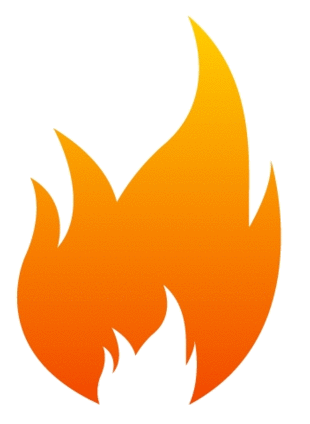 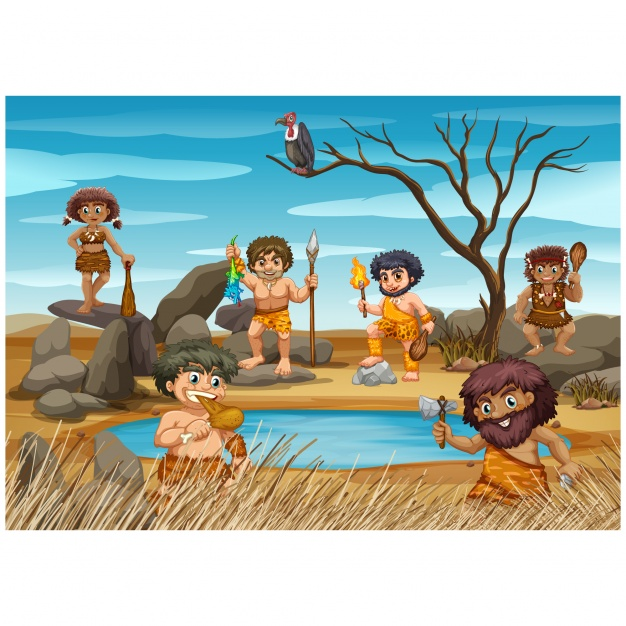 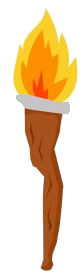 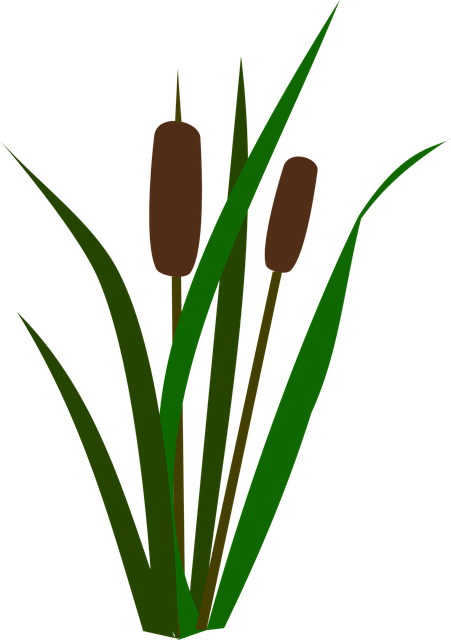 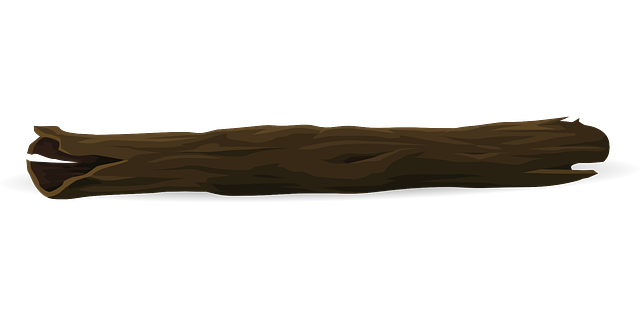 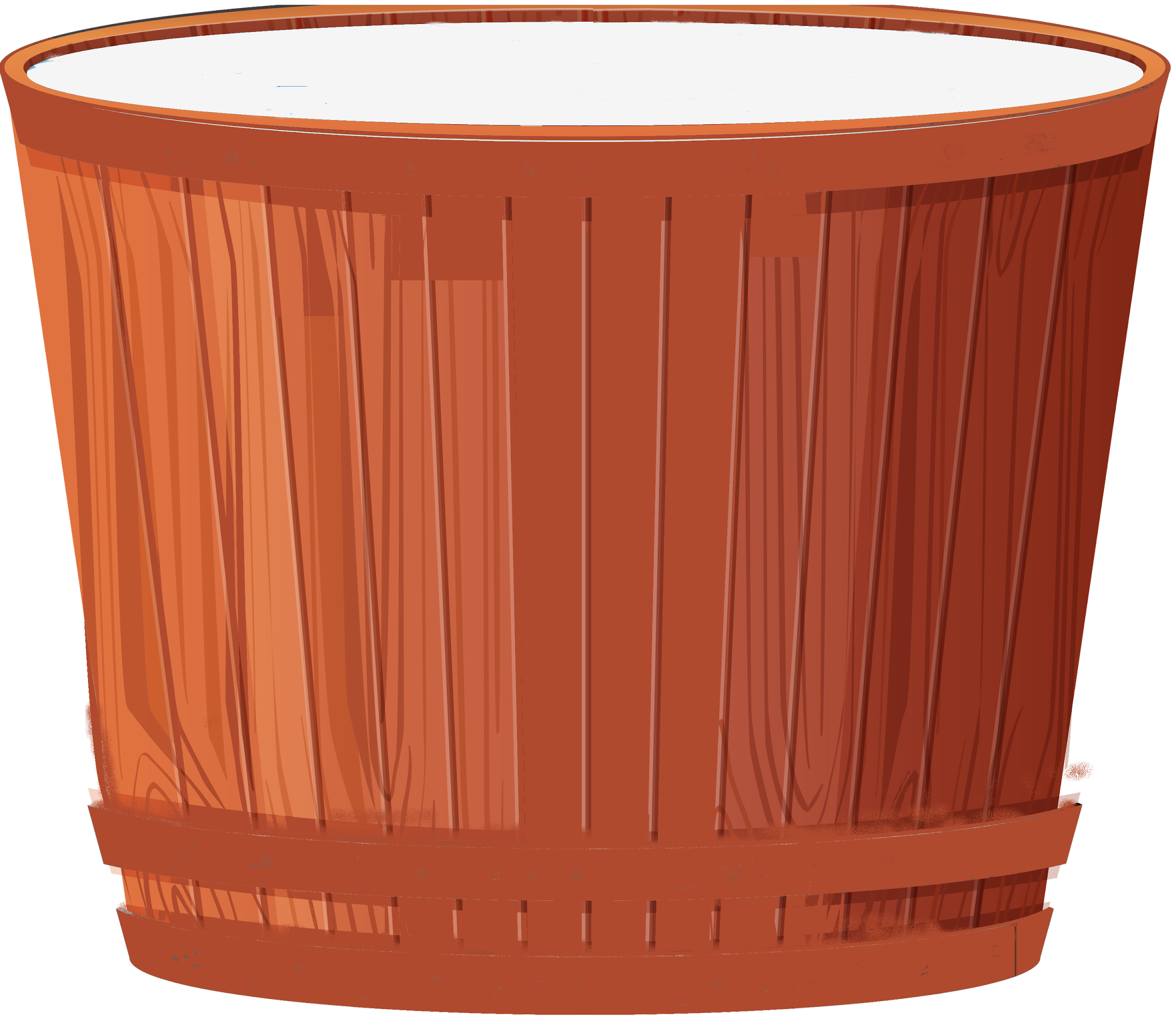 Le bois
La chandelle se constituait de joncs directement trempés dans la graisse animale ou végétale : le suif. La graisse animale provenait du mouton ou du boeuf.
Le pin ou plus particulièrement le bois gras du pin (la résine) était utilisé pour son caractère inflammable et son pouvoir éclairant.
8
Objets utilisant le même principe de combustion 
pour éclairer
Néolithique
Antiquité
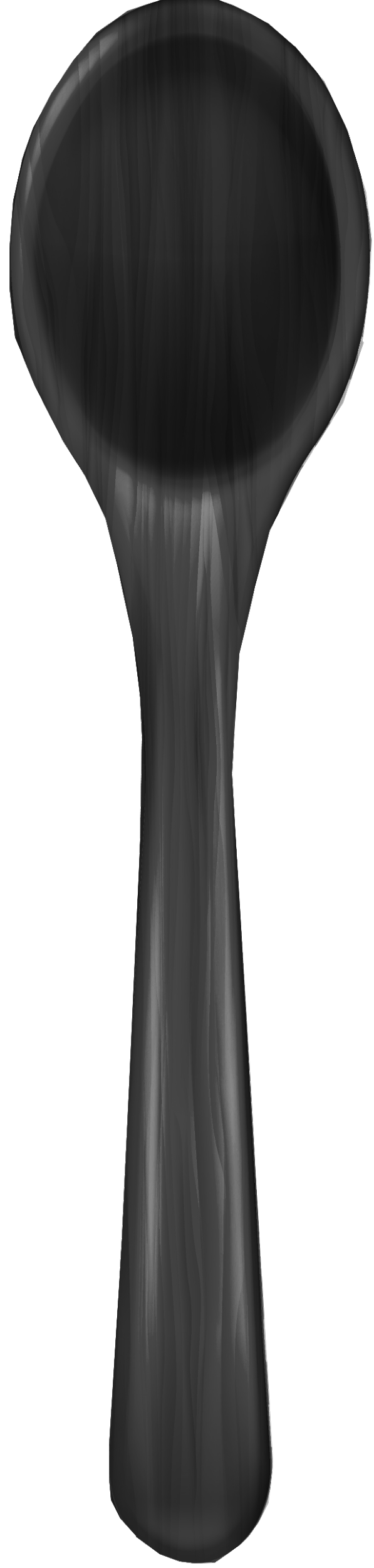 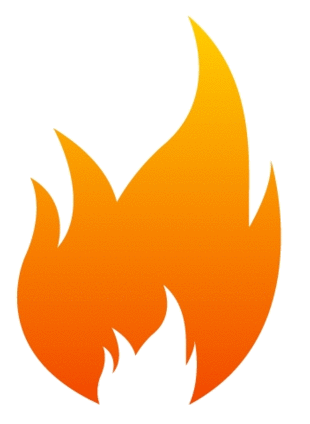 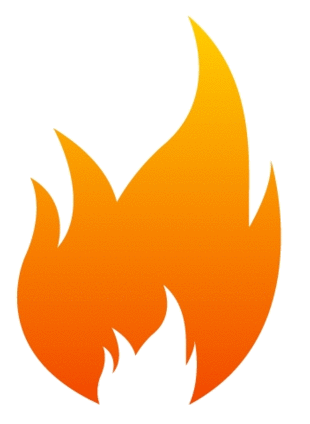 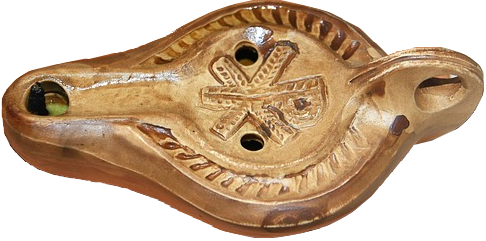 Brûloir en grès

Lampe à huile, lampe à graisse de renne.
Lampe à huile romaine

Principe technique : capillarité
Mèche : tresse ou torsade végétale
Combustible : huile végétale
9
Des objets qui utilisent ce principe de combustion
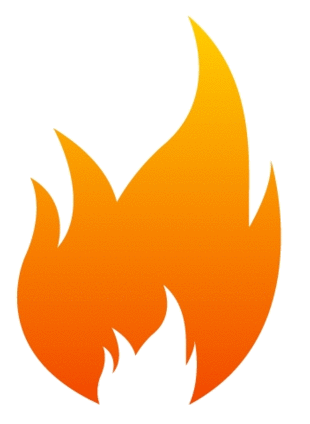 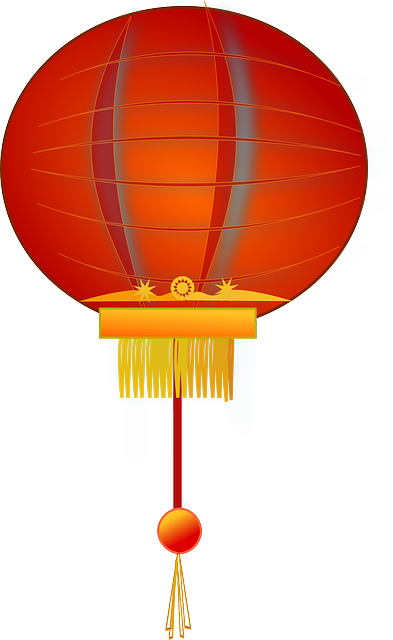 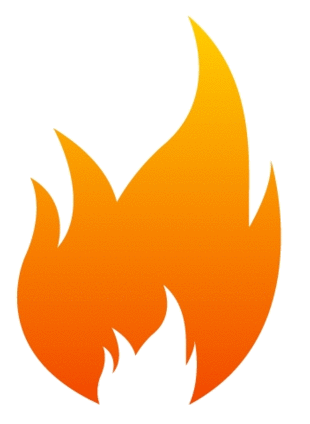 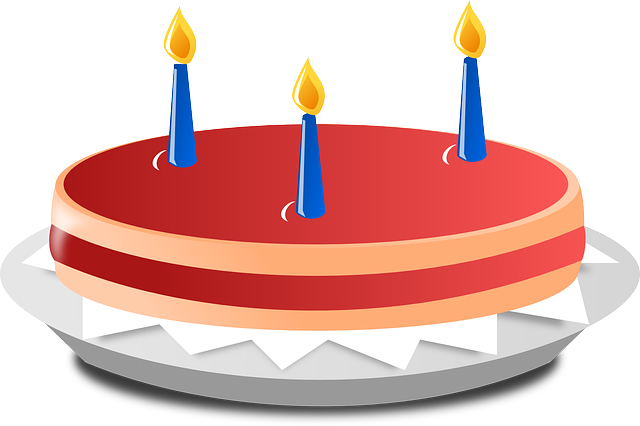 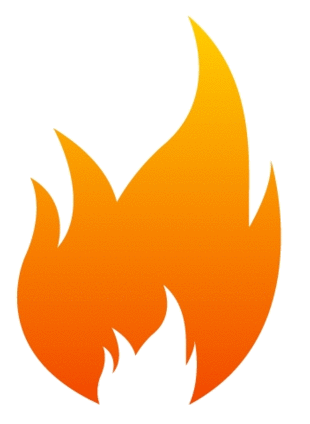 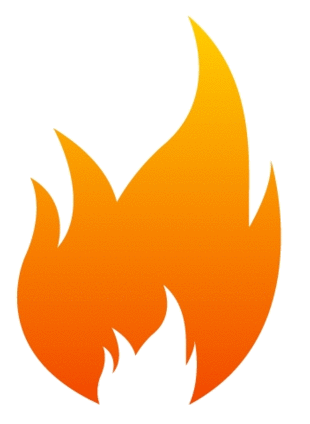 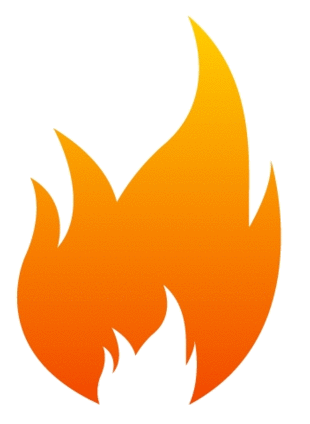 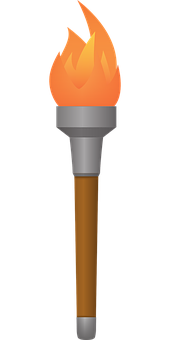 Les bougies pour le gâteau d’anniversaire
Lanterne chinoise
Flambeau
(La torche Olympique)
10
La bougie
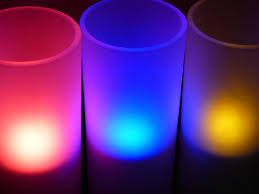 Mèche
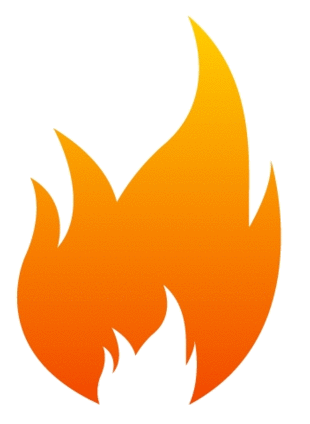 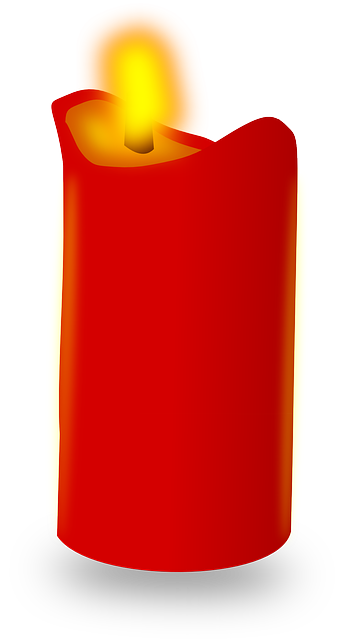 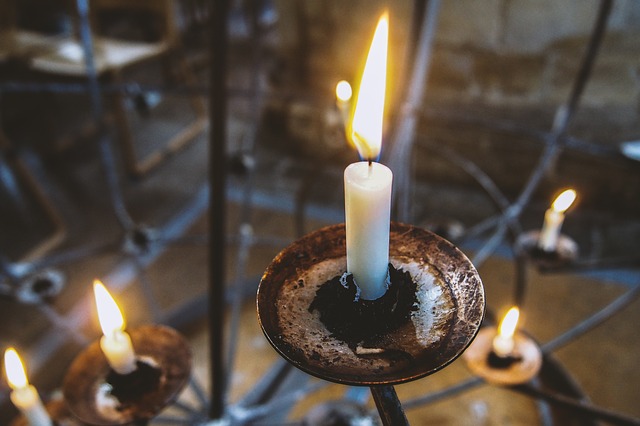 Cire liquide
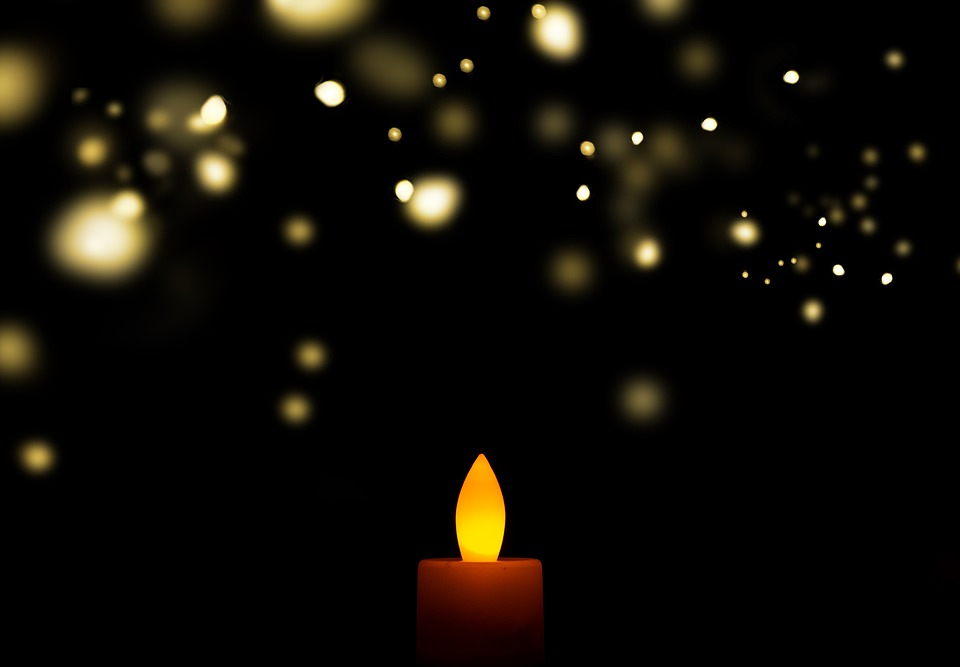 Cire solide
Epoque :
Moyen-âge (400 ans)

Mèche : 
fil de coton tressé
Traditionnelle
Electrique
11
Sources d’énergie primaire fossiles
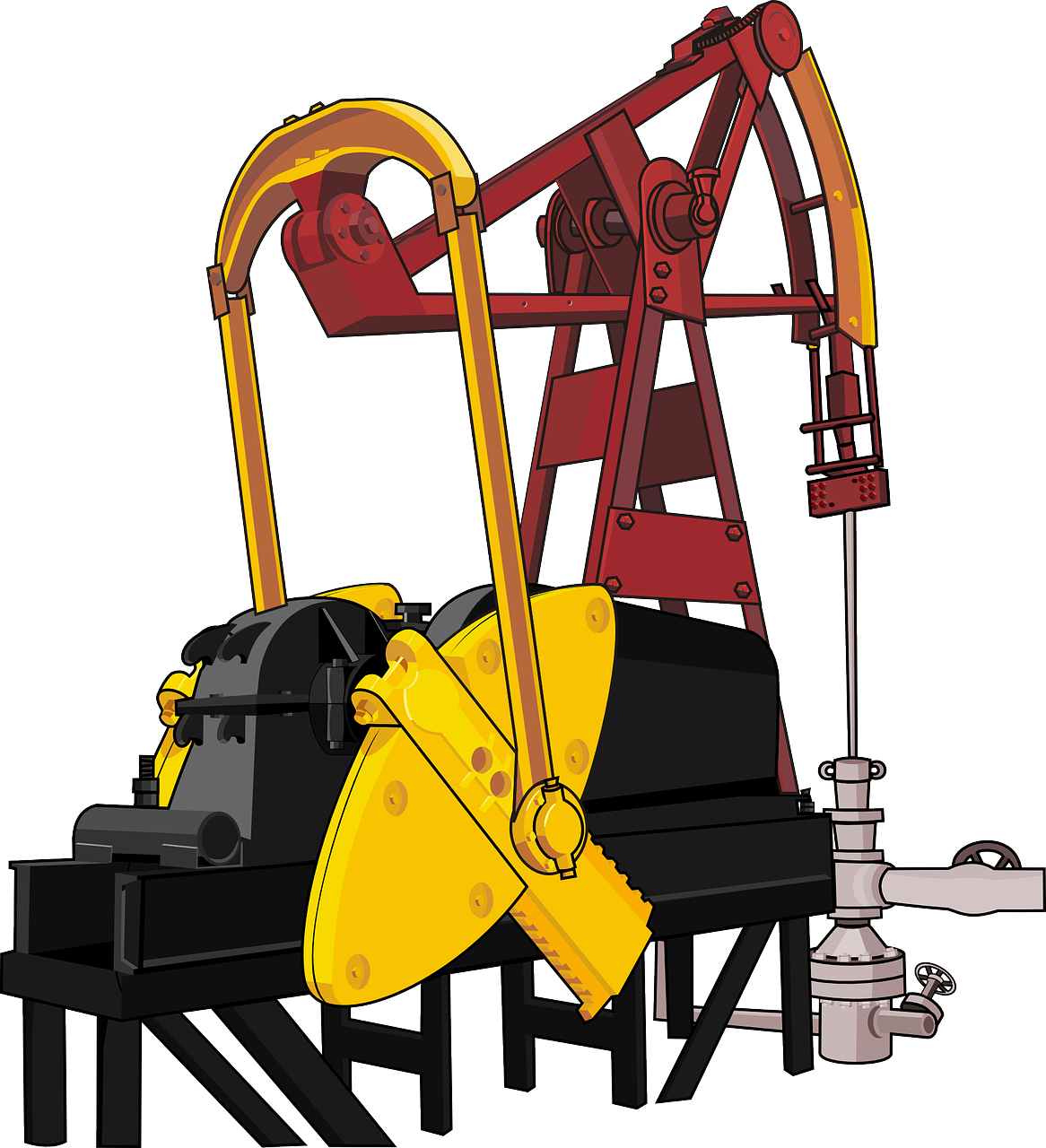 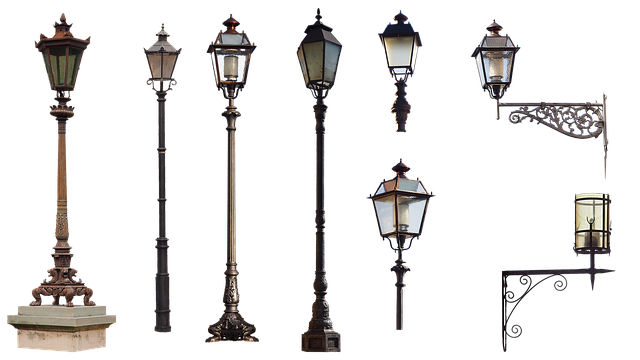 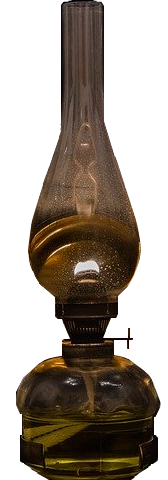 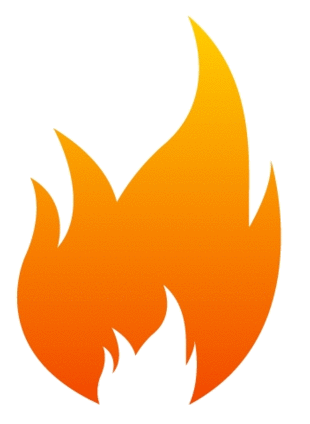 Cheminée de verre
Combustible : 
gaz de bois puis gaz de houille
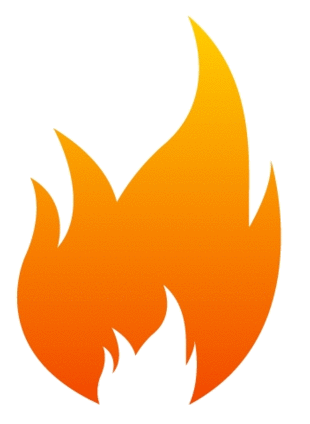 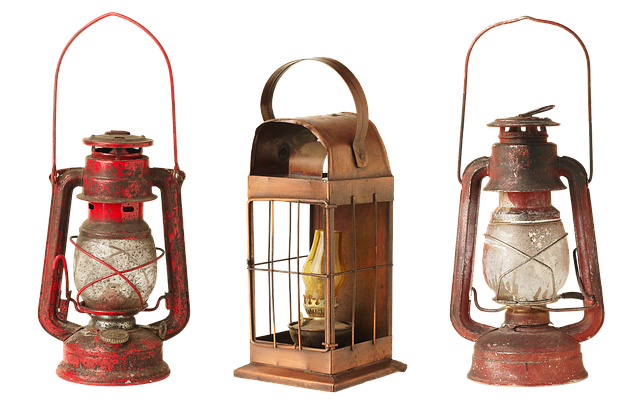 Combustible : 
Pétrole distillé
1853
Lampe à pétrole
1813
Lampe à gaz
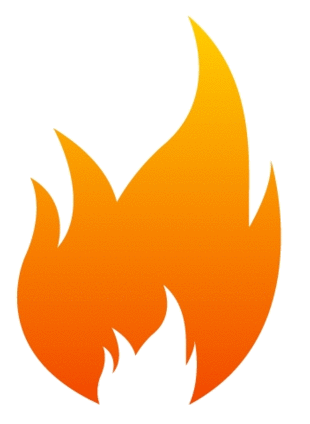 Les torches et bougies évoluent vers des objets qui protègent la flamme du vent et de la pluie, les lanternes.
Lanterne
Mèche
12
Evolution des objets utilisant le principe de combustion pour éclairer
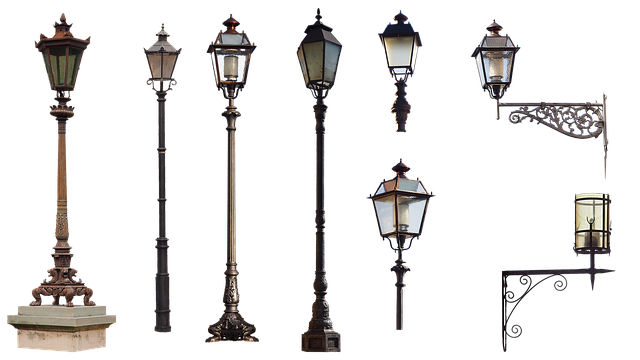 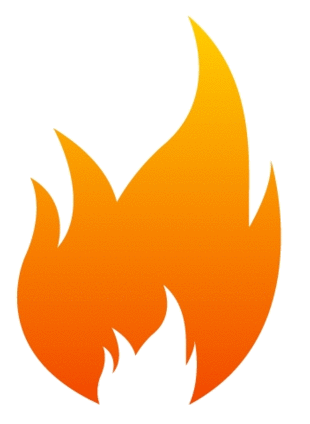 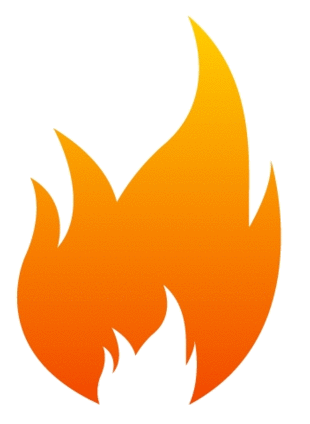 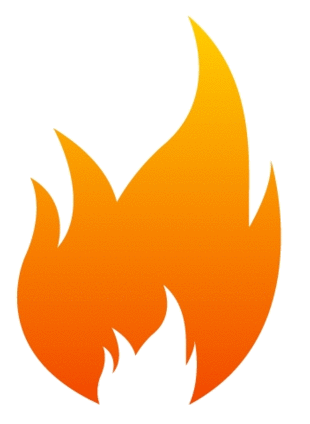 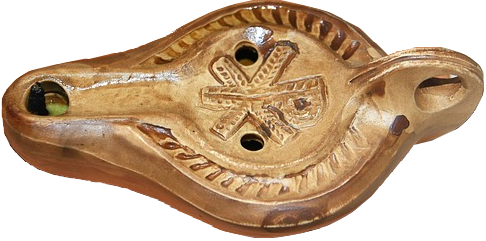 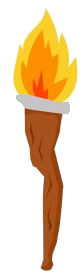 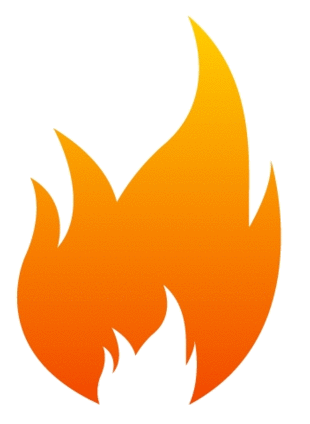 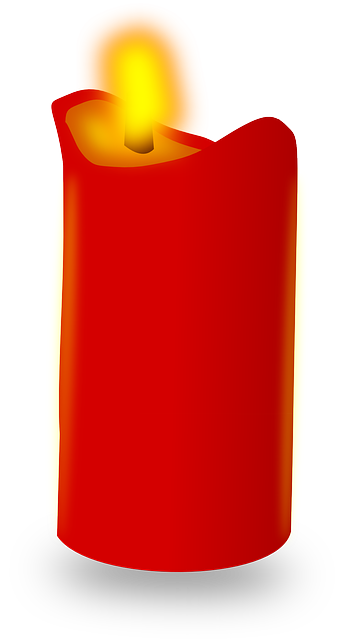 Néolithique
Antiquité
400
1813
1853
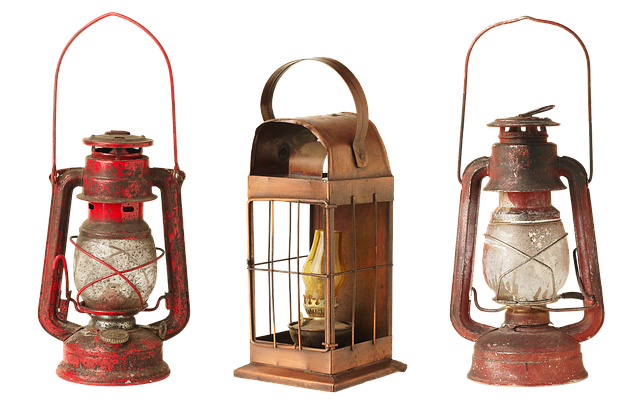 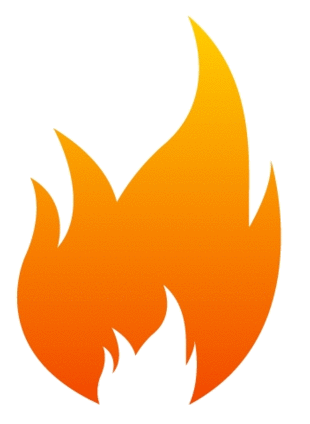 13
Evolution des objets utilisant le principe de combustion pour éclairer
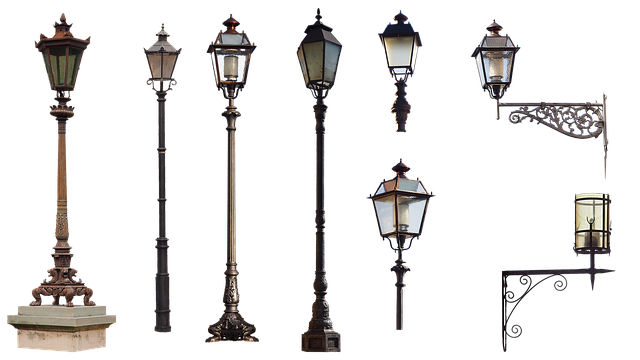 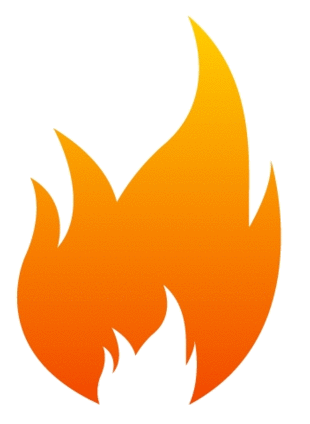 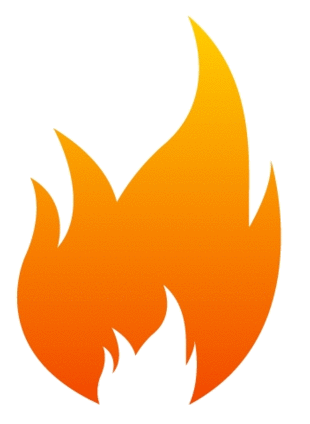 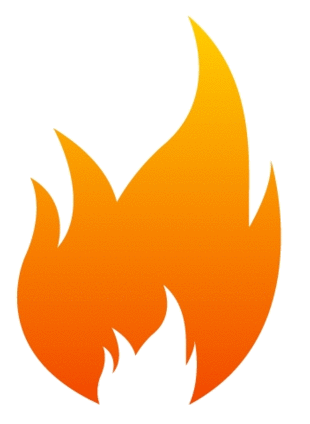 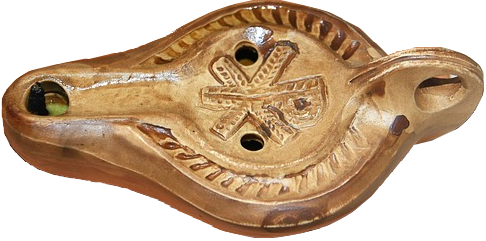 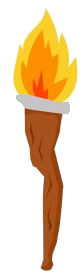 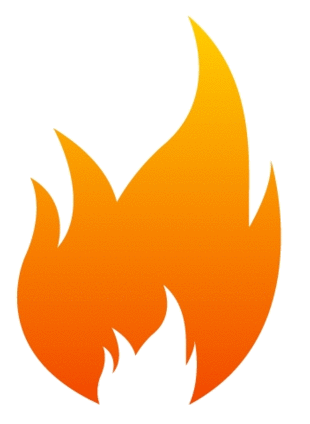 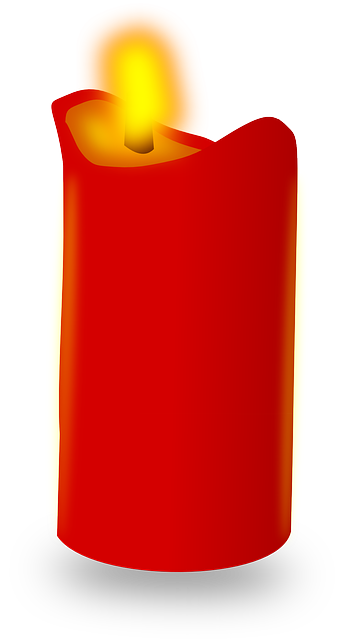 Néolithique
Antiquité
400
1813
1853
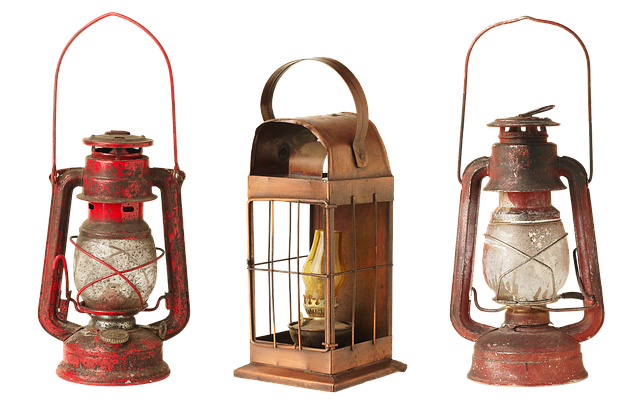 La torche
La lampe à huile
La bougie
La lampe à gaz
La lampe à pétrole
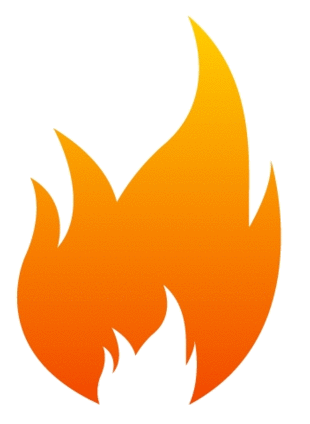 Inconvénients : dégagement de chaleur et dangerosité des flammes.
Evolution du besoin : l’Homme cherche des solutions techniques plus sûres sans flamme.
14
LES OBJETS QUI NOUS ÉCLAIRENT
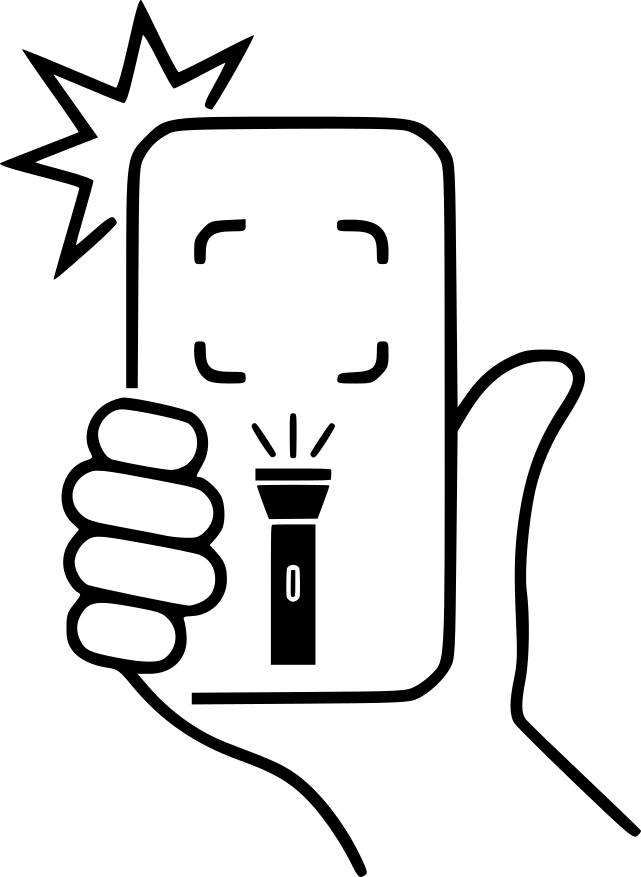 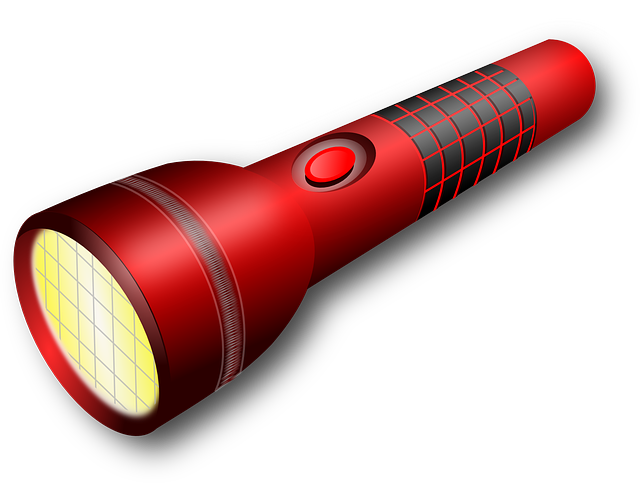 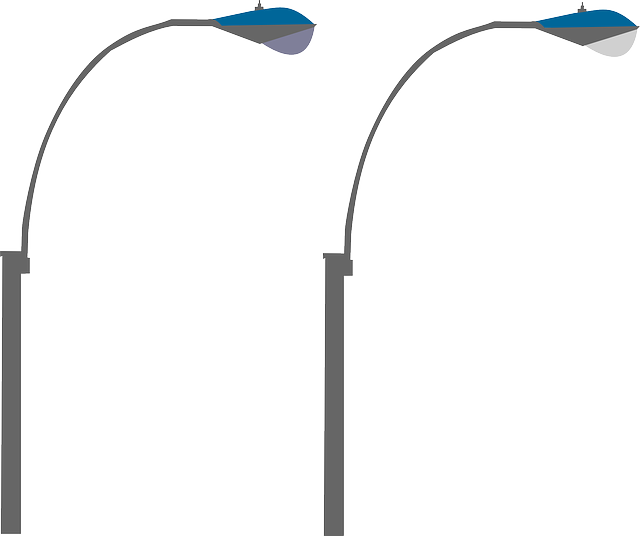 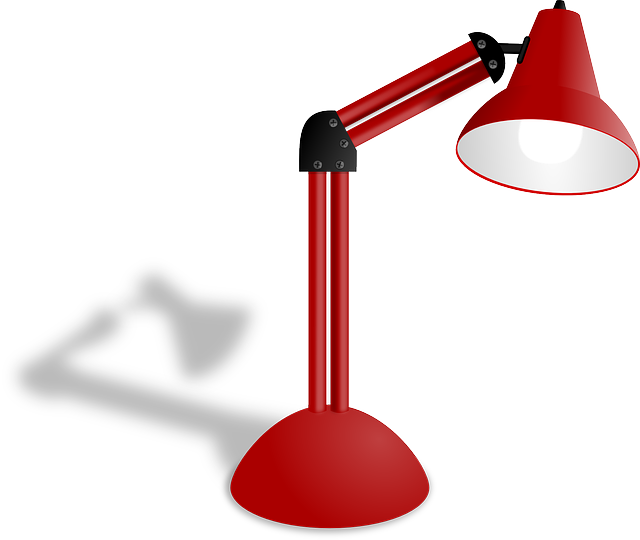 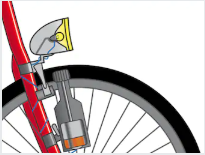 Quelle énergie permet de faire fonctionner ces objets ?
15
Utiliser l’électricité, une idée lumineuse !
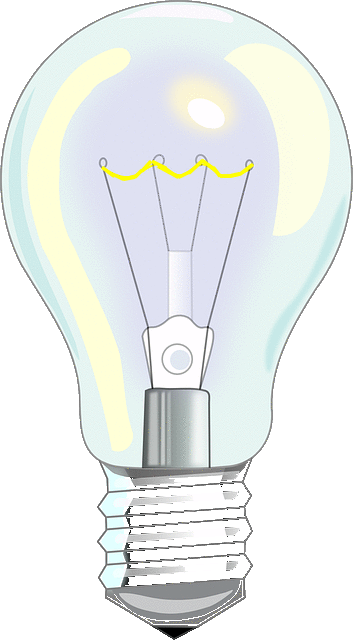 Découverte : un courant qui passe dans un circuit électrique crée de la chaleur (Joule).
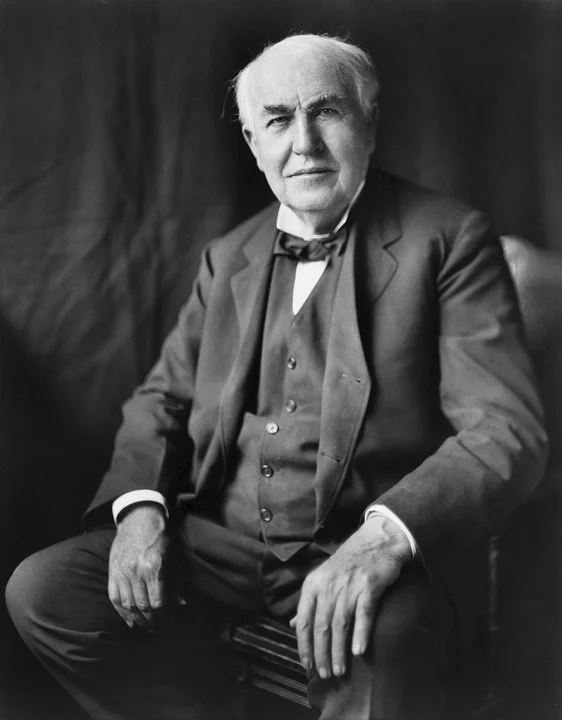 Si on laisse le filament dans l’air, il brûle à cause de l’oxygène.
Thomas Edison, à partir de l’idée de Joseph Swan, déposa un brevet qui consistait à ôter l’air autour du filament et il inventa alors une ampoule à vide.
1835
Thomas Edison
16
La lampe à incandescence
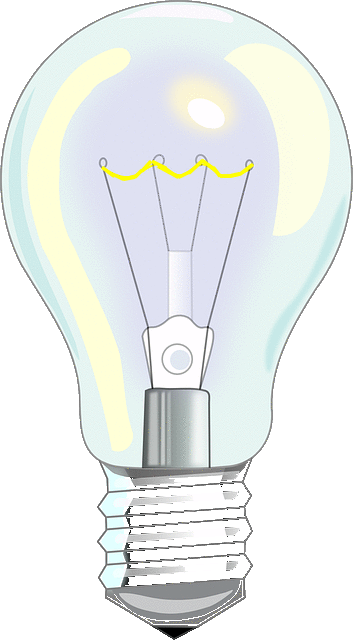 Ampoule dans laquelle le courant électrique circule dans un filament en tungstène (matériau capable de résister à une température de 3 400°C)
qui s’échauffe jusqu’à l’incandescence. Il produit ainsi de la lumière.
L’unité de lumière est le candela, c’est l’intensité lumineuse perçue par l'œil humain dans une direction.
Verre
Filament de tungstène
Vide ou Gaz inerte
Culot
Plot central
17
Pourquoi la lampe à incandescence ?
Durée de vie : environ 1 heure
Intensité lumineuse : 1 candela
Présence d’une flamme
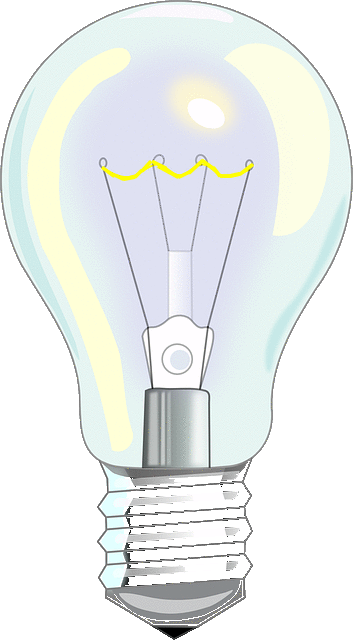 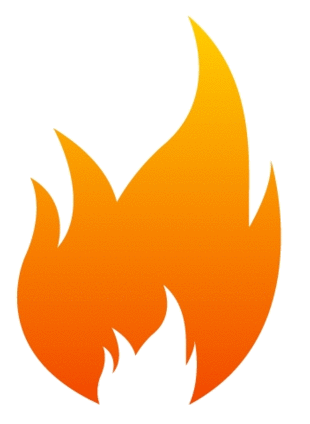 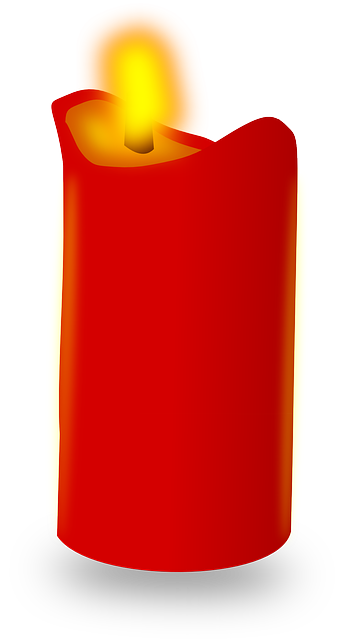 Durée de vie : environ 1 000 heures
Intensité lumineuse : 100 candelas
Absence de flamme
100 Watt
Inconvénient : Ca chauffe toujours !
La principale partie de l’énergie électrique est convertie en chaleur (environ 95%).
C’est très gourmand en énergie, et ce n’est pas bon pour l’environnement de notre planète.
Aujourd’hui les lampes à incandescence ne sont plus disponibles à la vente depuis 2013.
18
La lumière sans flamme ni chaleur
On peut observer des phénomènes de luminescence dans la nature notamment chez certains animaux…
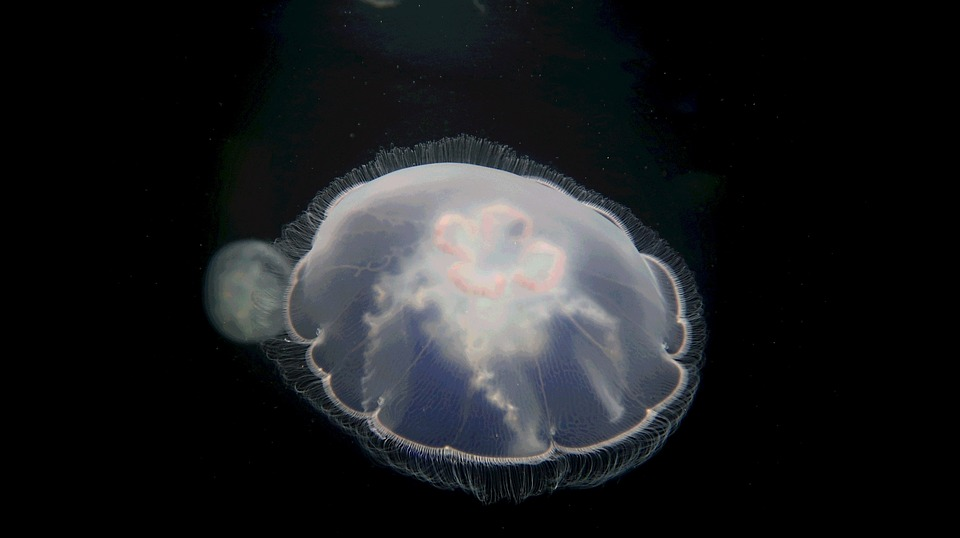 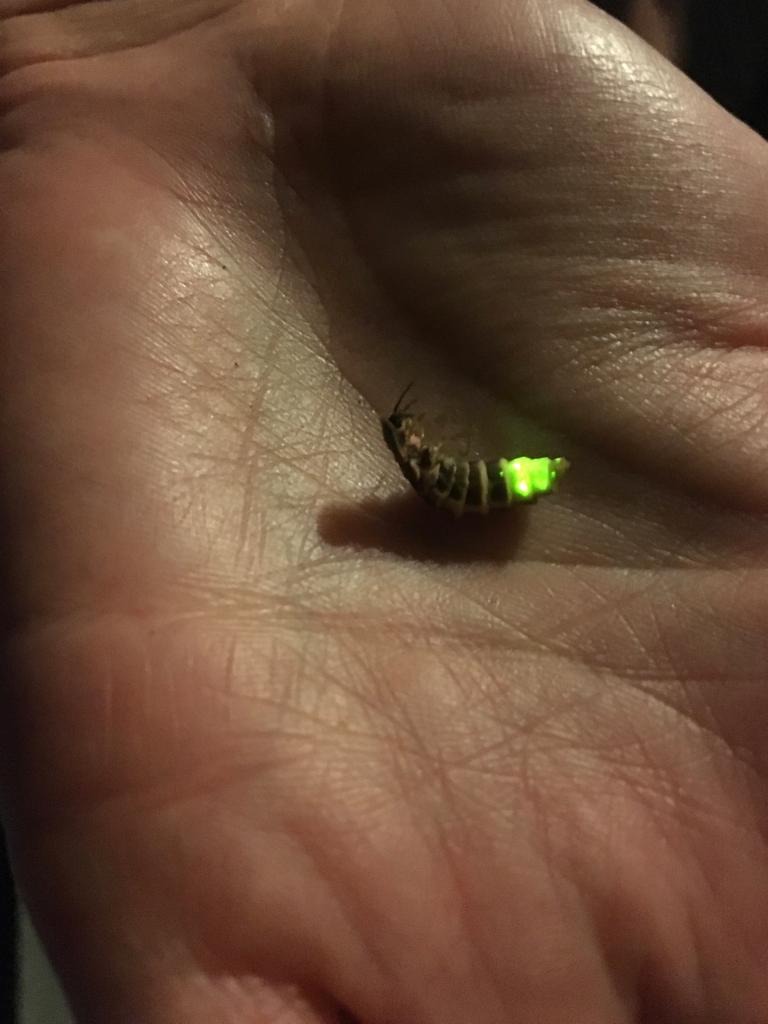 Méduse luminescente
Ver luisant
[Speaker Notes: FRED :  Vous avez peut être déjà dans la nature des phénomènes de luminescence, je pense notamment à la méduse ou au vert luisant que vous avez peut être vu également en svt

ROMAIN : Quand tu parles de luminescence, cela me fait penser à l’électroluminescence, tu sais ce qui est utilisé ensuite pour nos eclairages.]
La lumière sans flamme ni chaleur
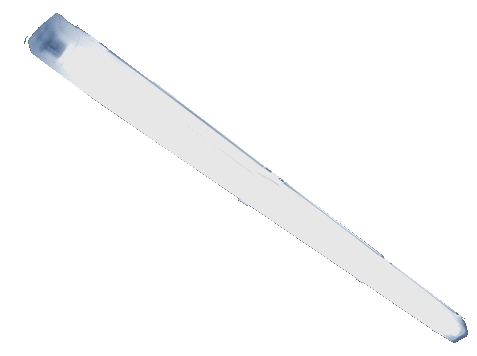 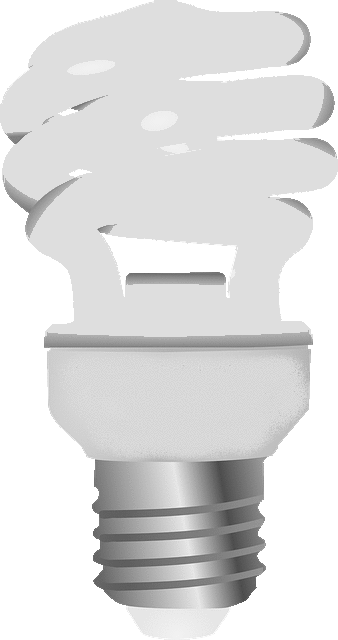 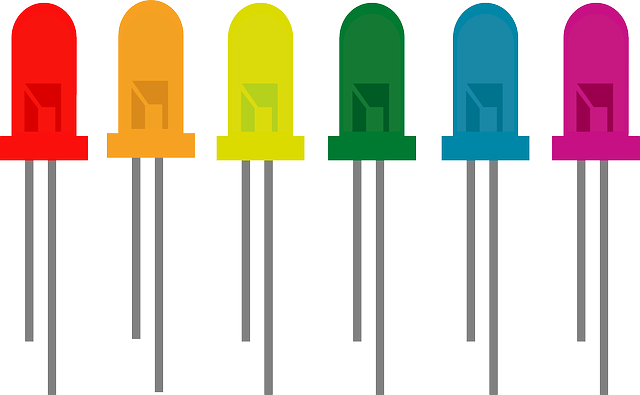 Diode électroluminescente (LED)
Lampe fluocompacte
Tube de néon
Une invention a permis de s’éclairer selon un nouveau principe, l’électroluminescence.
La lumière sans flamme ni chaleur
Durée de vie : environ 1 000 heures
Intensité lumineuse : 100 candelas
Dégagement de chaleur important
Forte consommation d’énergie
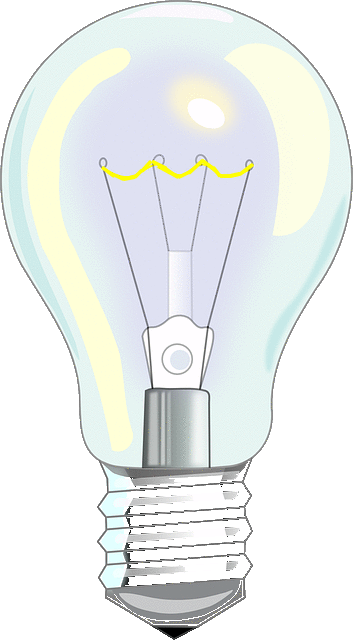 Lampe 
à incandescence
Durée de vie : environ 7 000 heures
Intensité lumineuse : 100 candelas
Faible dégagement de chaleur 
Miniaturisation
Faible consommation
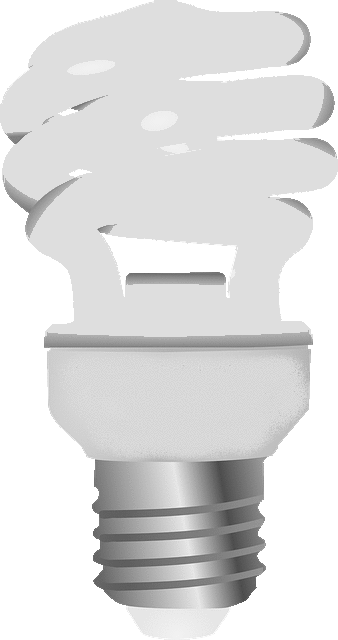 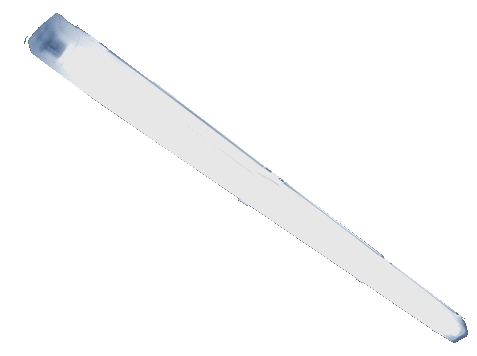 Néon
Lampe 
fluocompacte
Durée de vie : environ 50 000 heures
Intensité lumineuse : 100 candelas
Dégagement de chaleur imperceptible 
Très faible consommation
Miniaturisation (LEDs)
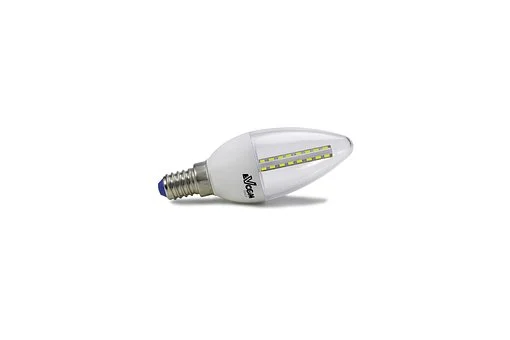 Lampe à LED
Problématique : Éclairer une pièce.
Pour habiter un bâtiment transformé on fractionne l’espace en pièce d’habitation : 
il faut éclairer chaque pièce
L’électricité  oui, mais ne peut-on pas utiliser la lumière naturelle ?
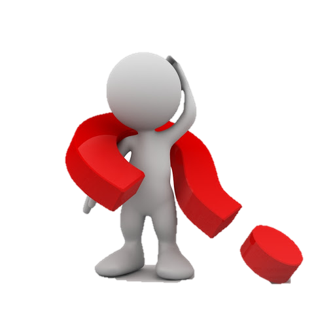 22
Comment faire entrer de la lumière naturellement ?
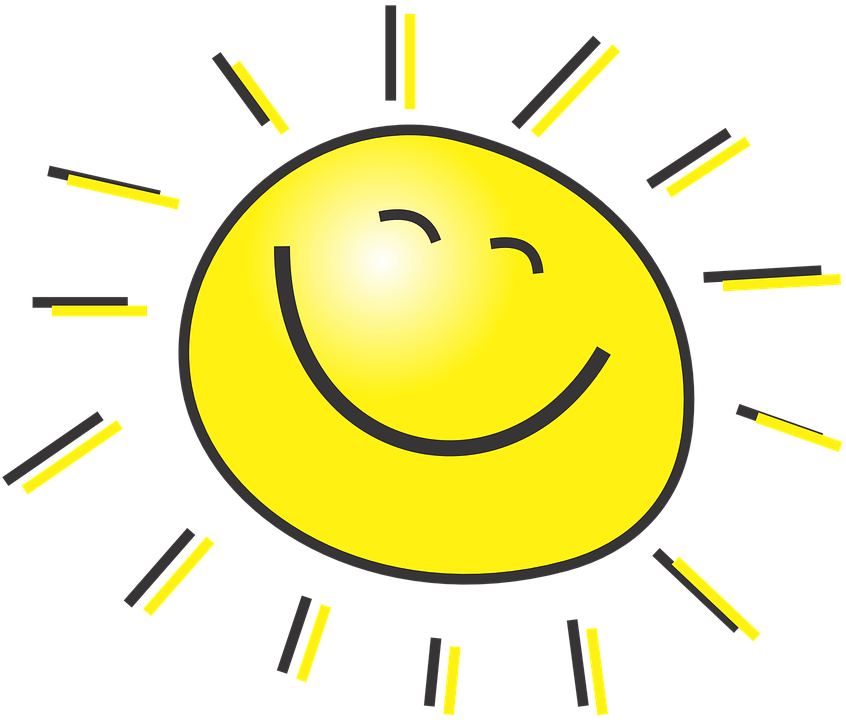 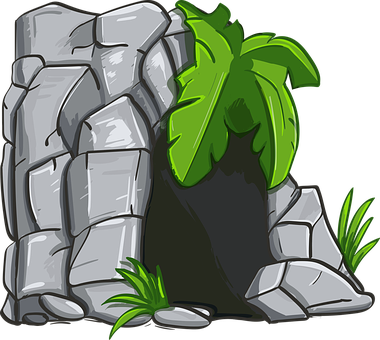 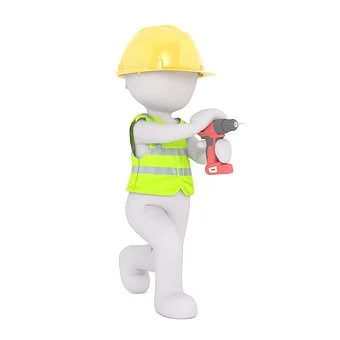 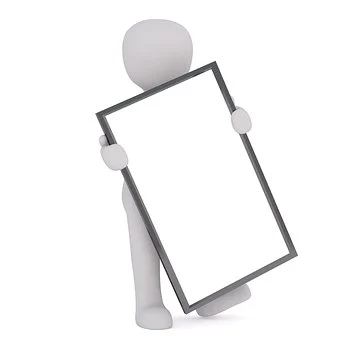 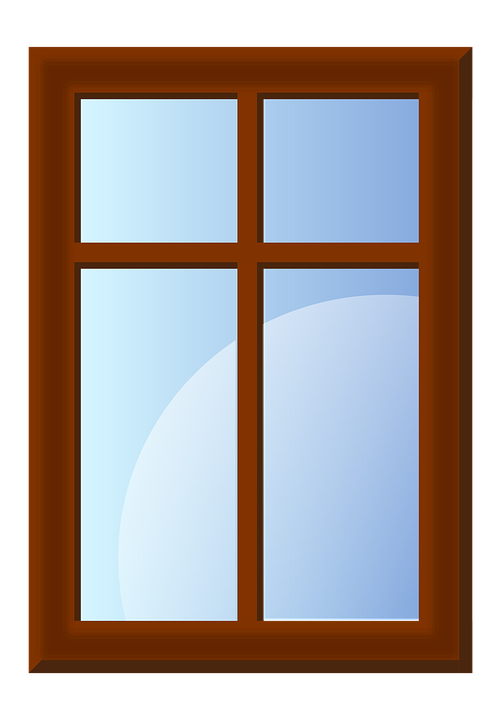 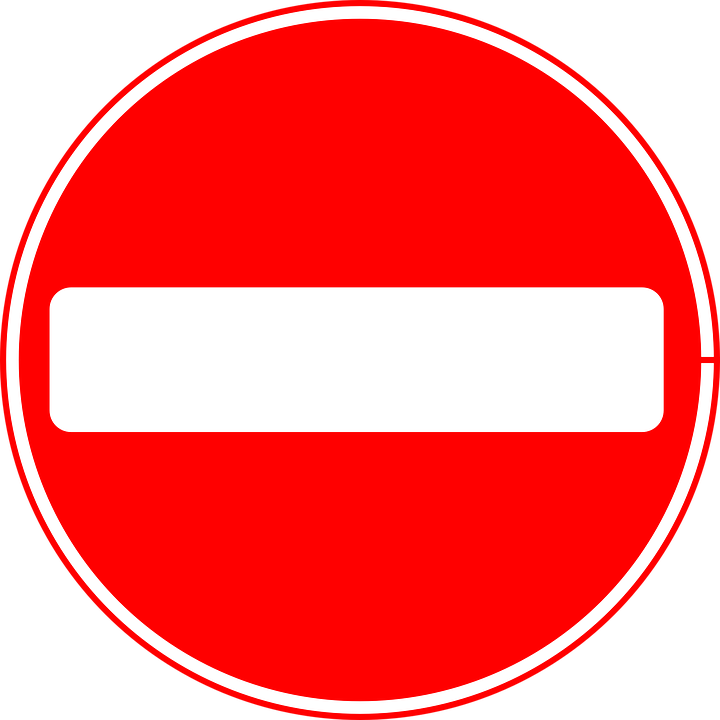 23
Evolution progressive de la résistance au poids
L’ouverture fragilise la structure
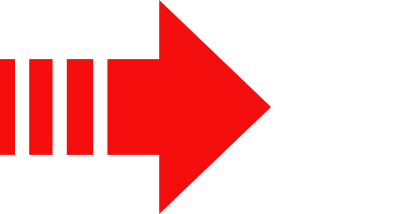 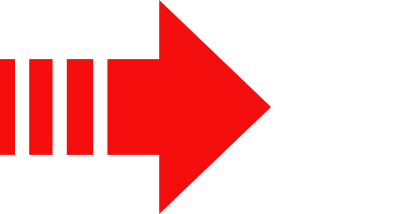 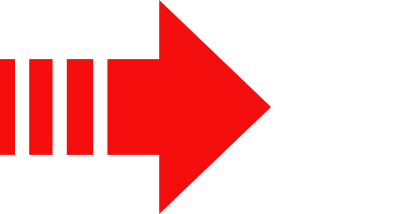 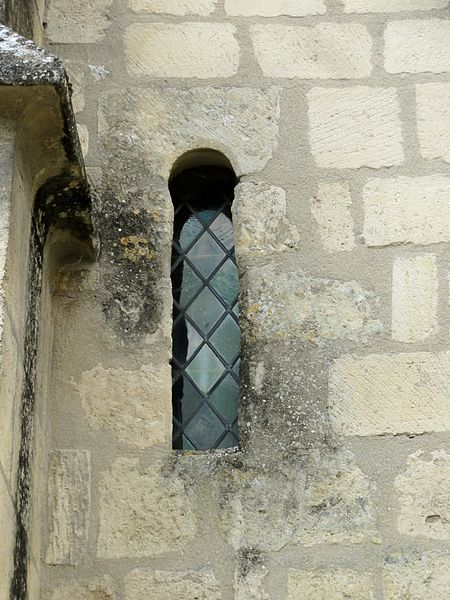 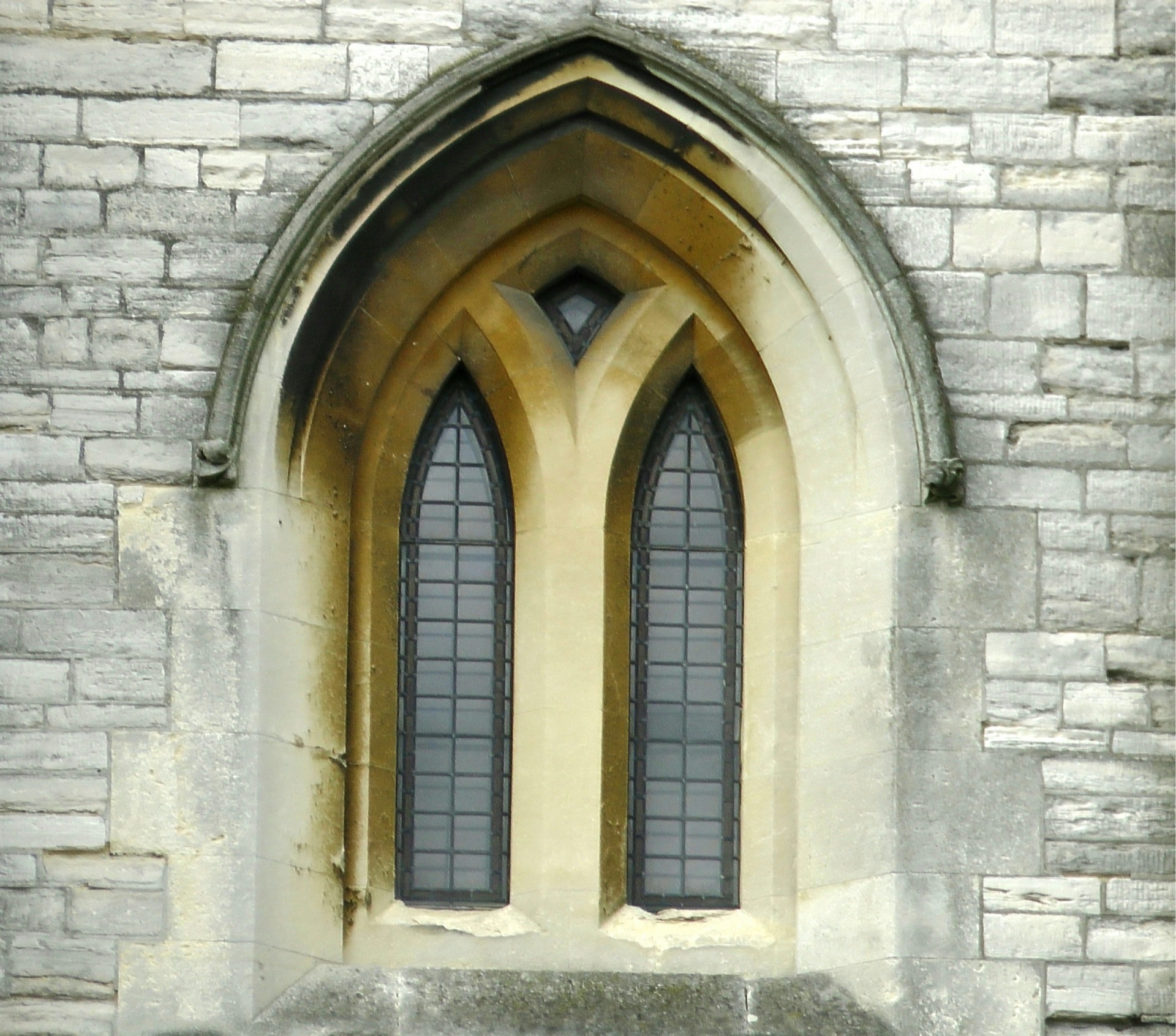 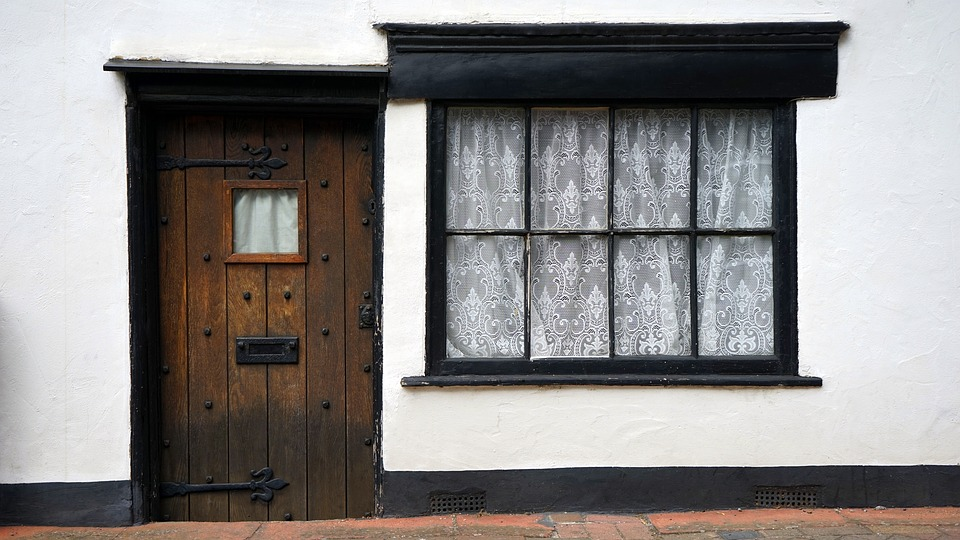 Ouverture simple
Arc brisé
Linteau
Des solutions constructives permettent d’agrandir les ouvertures en conservant une bonne résistance de la structure.
24
La lumière, ça ne tombe pas du ciel… Si justement
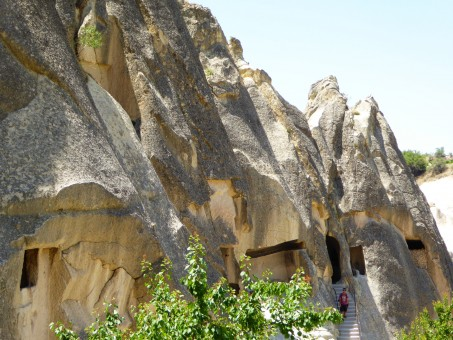 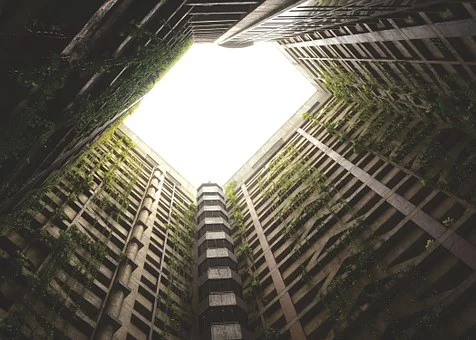 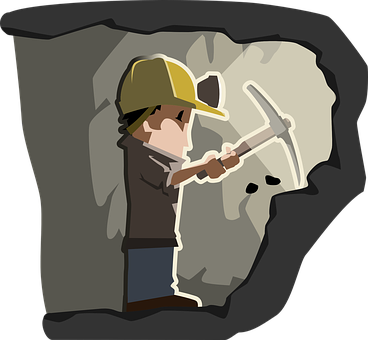 25
La fibre optique pour éclairer
Qu’est ce que la fibre optique ?
Fil très fin en plastique ou en verre permettant de conduire de la lumière.
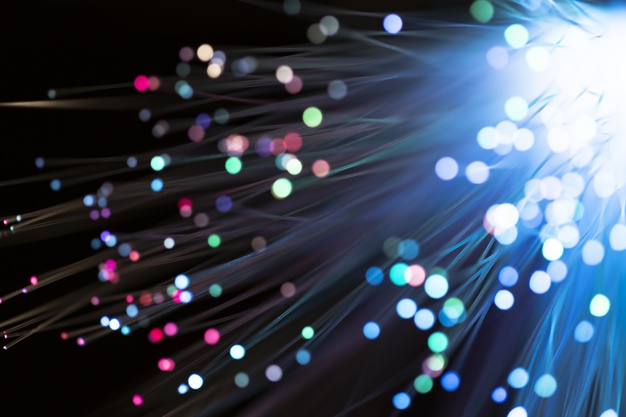 Coeur
Rayon lumineux
Protection
Gaine
26
Usage de la lumière
Fibre optique
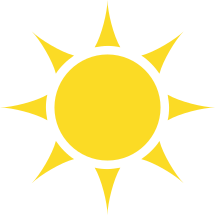 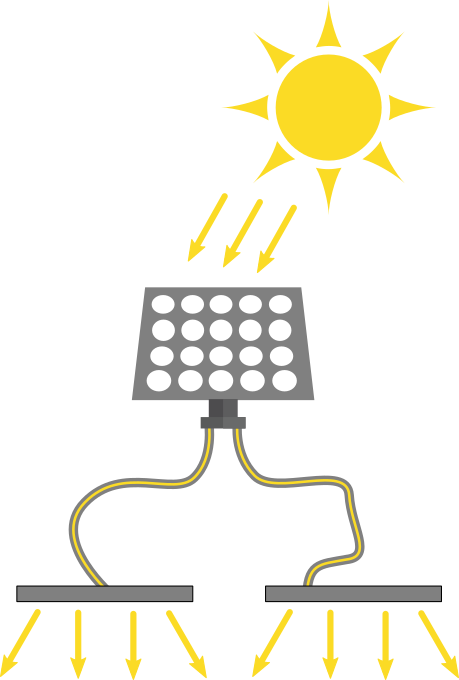 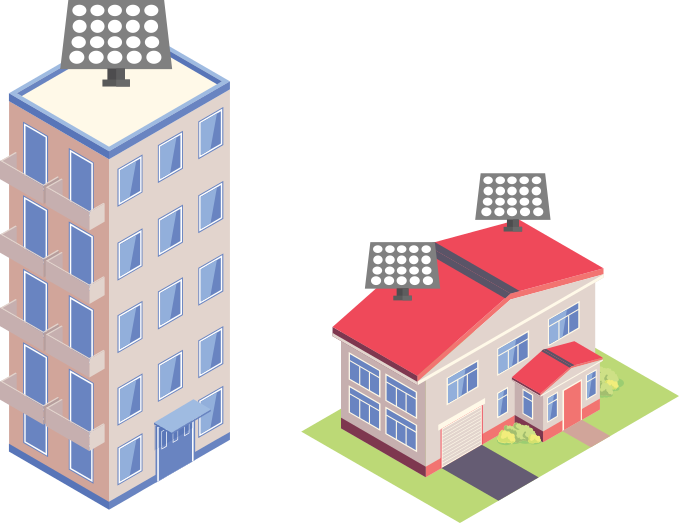 Capteur de lumière fixé sur un traceur
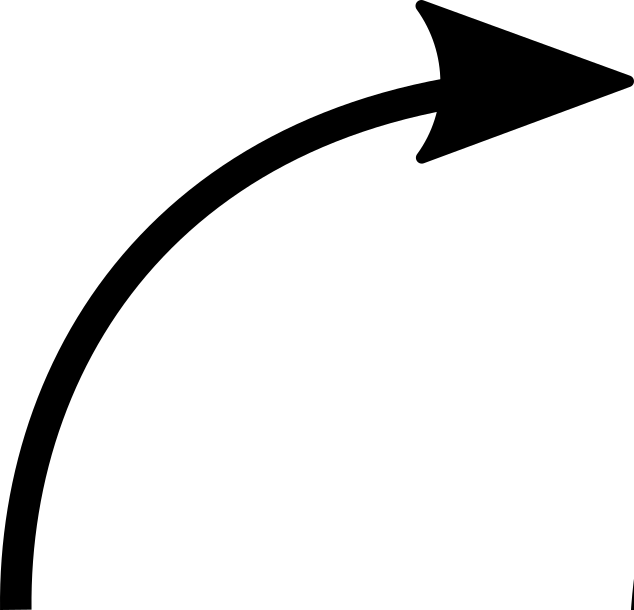 Fibre optique
Dalle lumineuse
Récupération de la lumière du soleil et transport vers l’intérieur des bâtiments avec de la fibre optique
27
La fibre optique
Les applications
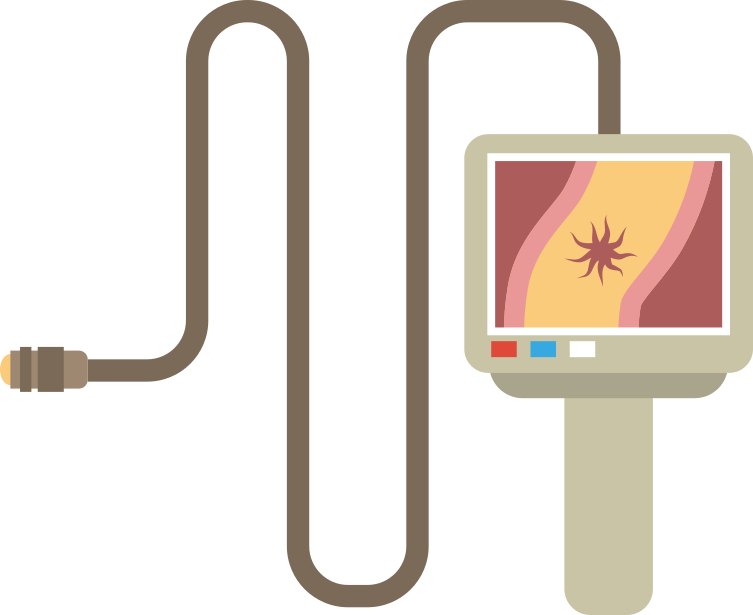 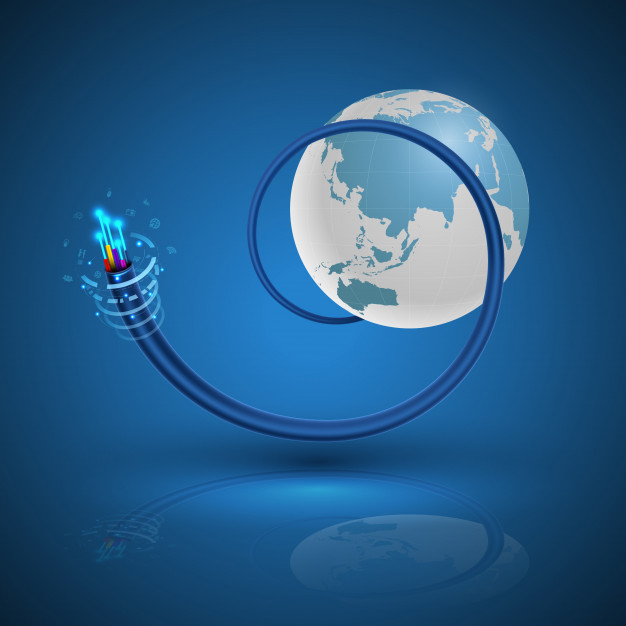 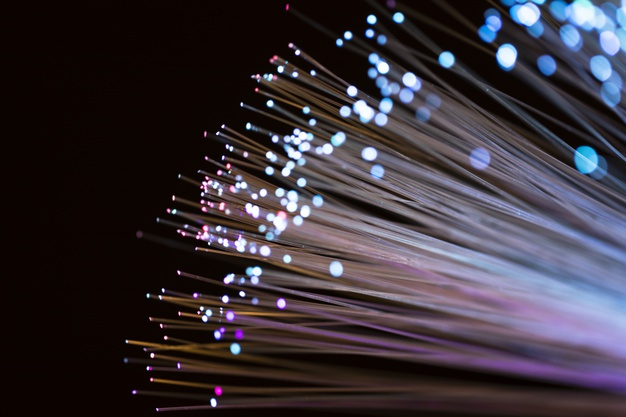 Télécommunications
Réseaux informatiques
Médecine
Eclairage et décoration
28
Les différents besoins et usages de lumière
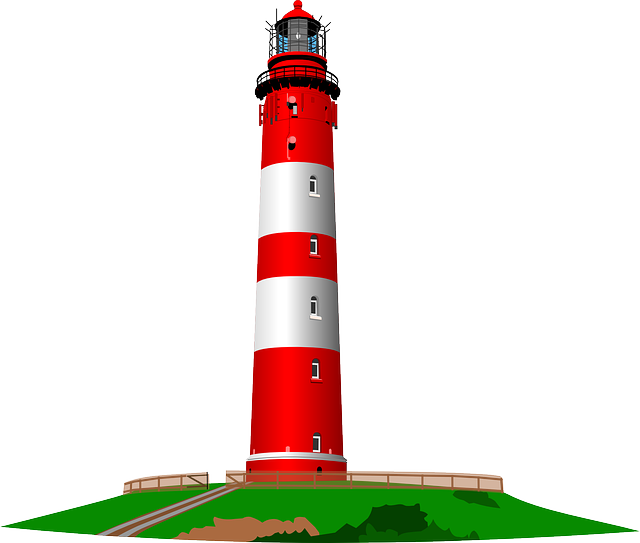 SIGNALER
SÉCURISER
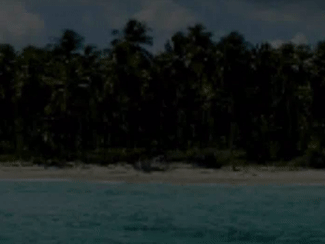 COMMUNIQUER
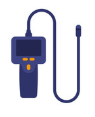 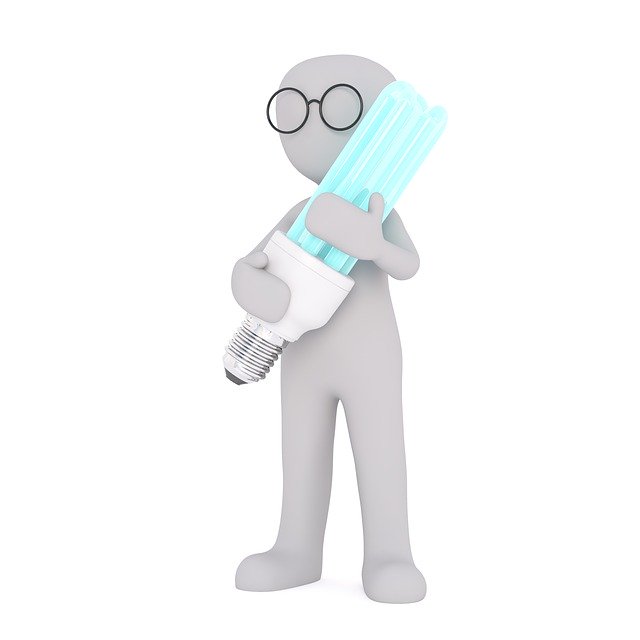 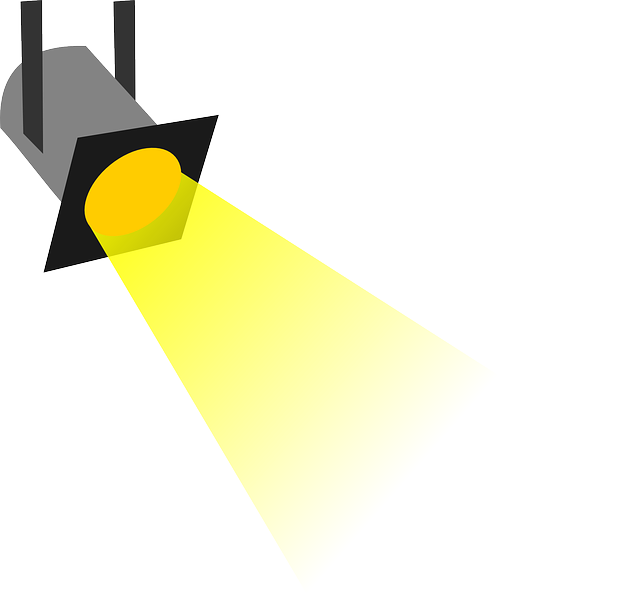 DIVERTIR
SOIGNER
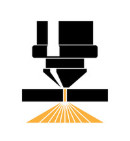 DÉCOUPER
ECLAIRER
29
Usage de la lumière
COMMUNIQUER
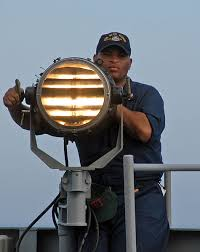 Code Morse International
... --- ...
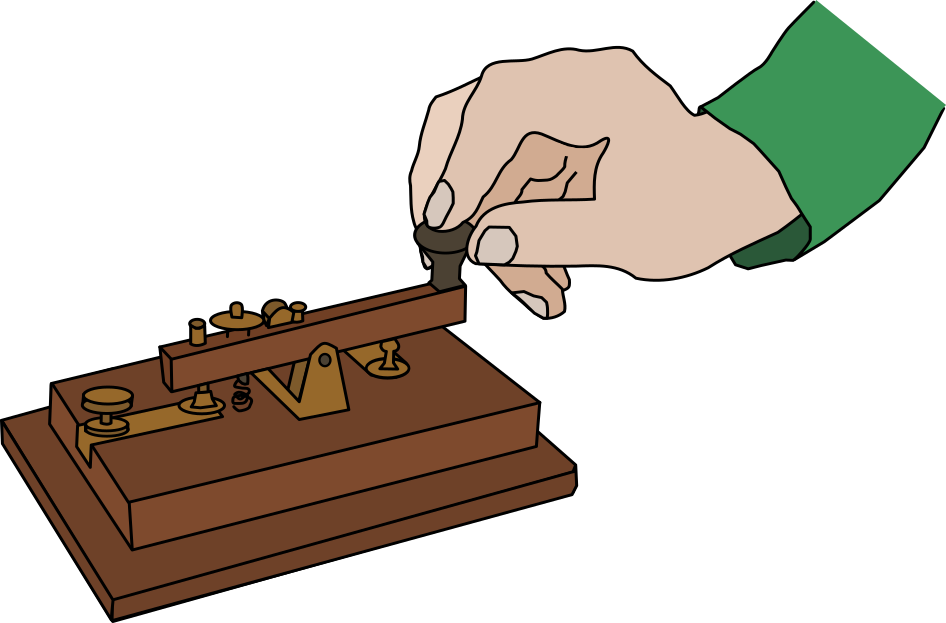 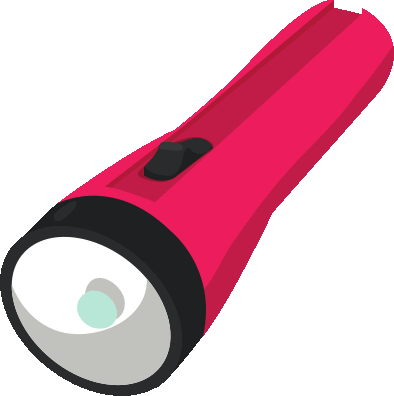 SOS
Le code Morse permet de communiquer un texte ou des chiffres à l’aide de séries d’impulsions courtes et longues : lumineuses, sonores...
30
Usage de la lumière
COMMUNIQUER
Code Morse International : exercice
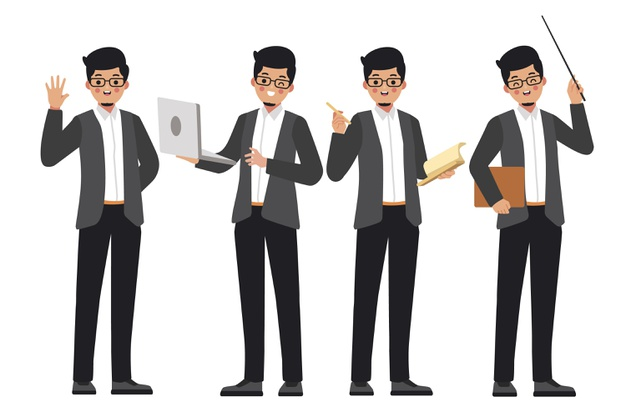 .-.. ..- -- -. ..
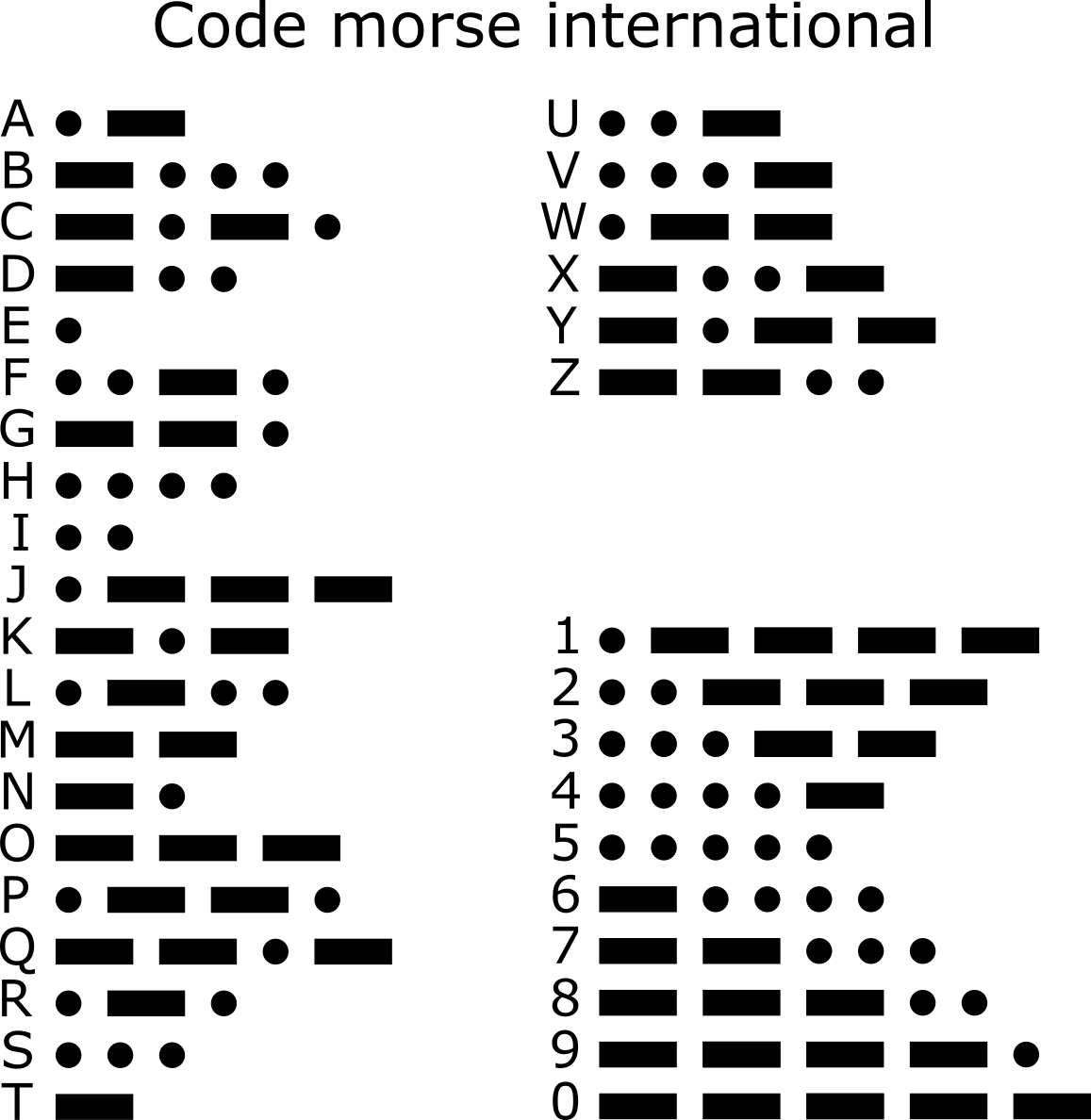 L
I
U
M
N
_ _ _ _ _
31
Usage de la lumière
SOIGNER
Caméra endoscopique
Caméra intégrée
Instrument permettant d’observer des endroits difficiles d’accès dans différents domaines : médical, mécanique...
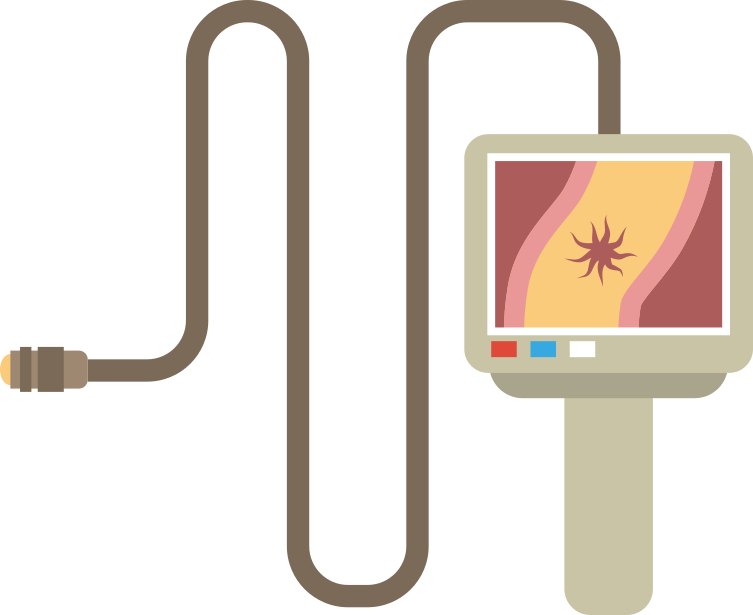 Retour vidéo sur écran
Système d’éclairage
Fibre optique
32
Synthèse
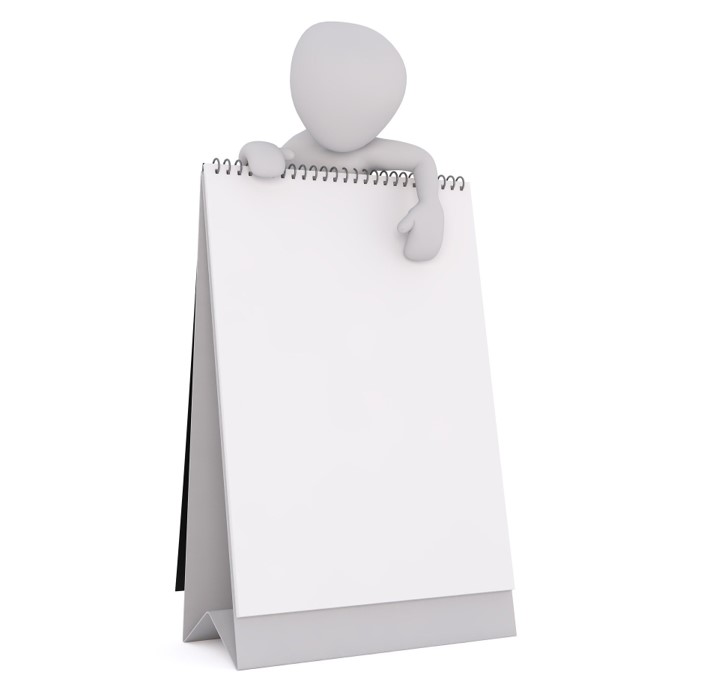 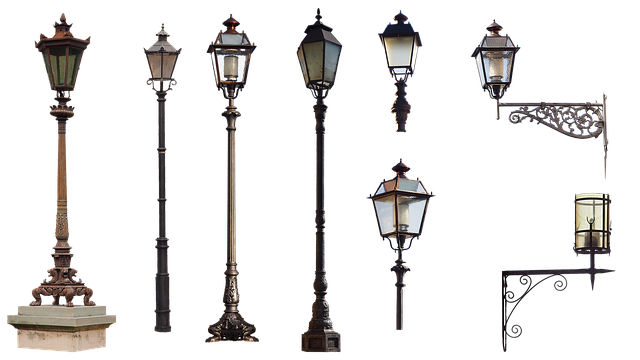 Les objets évoluent dans le temps en termes de :
principe de fonctionnement ;
de formes ;
de matériaux ;
d’énergie ;
d’impact environnemental ;
de coût ;
d’esthétique.
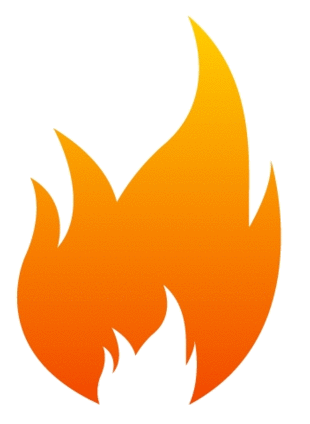 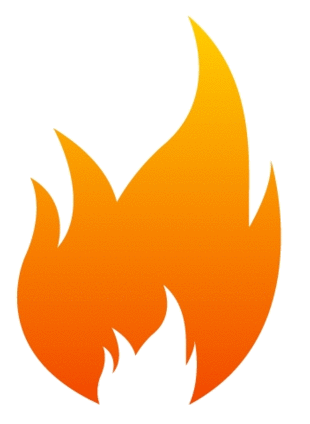 L’évolution technologique
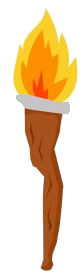 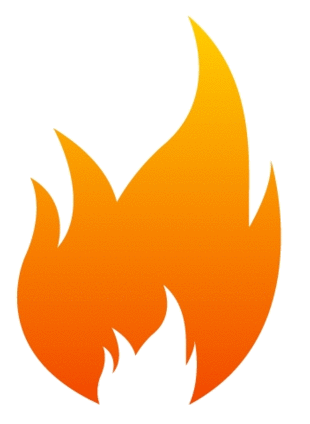 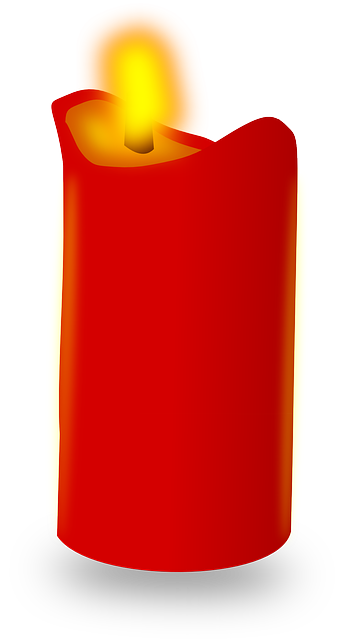 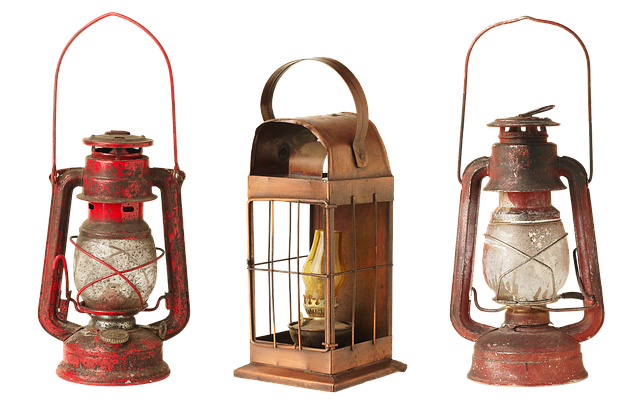 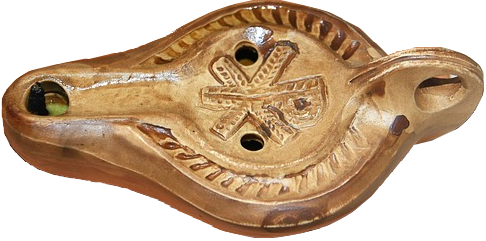 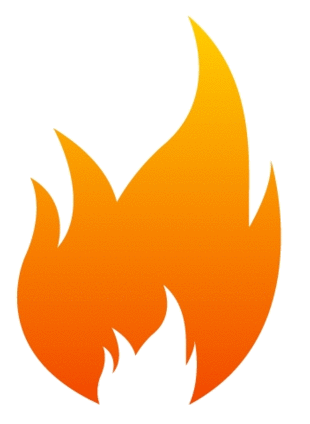 33
Synthèse
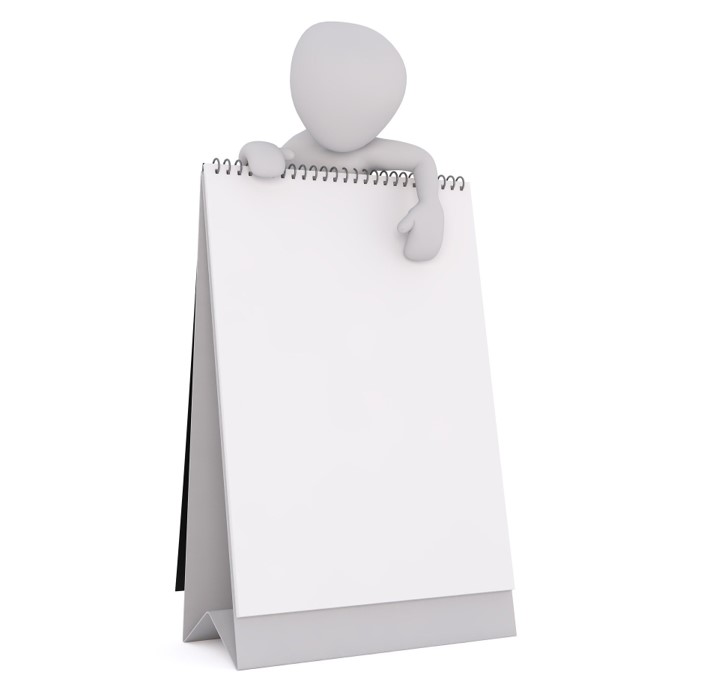 Les besoins évoluent suivant plusieurs critères : 
les époques ;
les événements historiques ;
le contexte économique et social ;
le contexte culturel.
L’évolution technologique
L’évolution des besoins
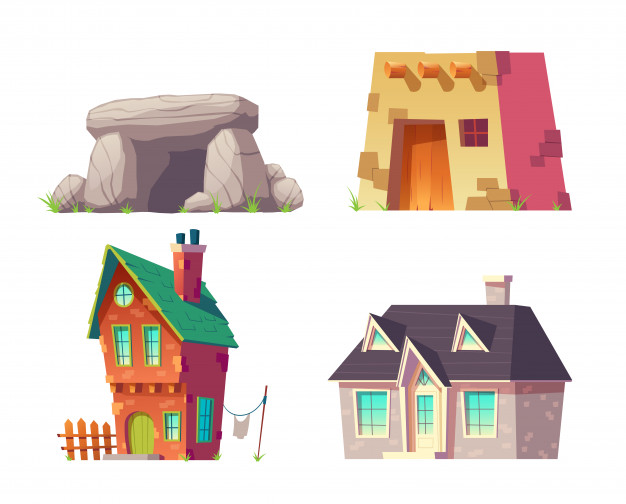 34
Synthèse
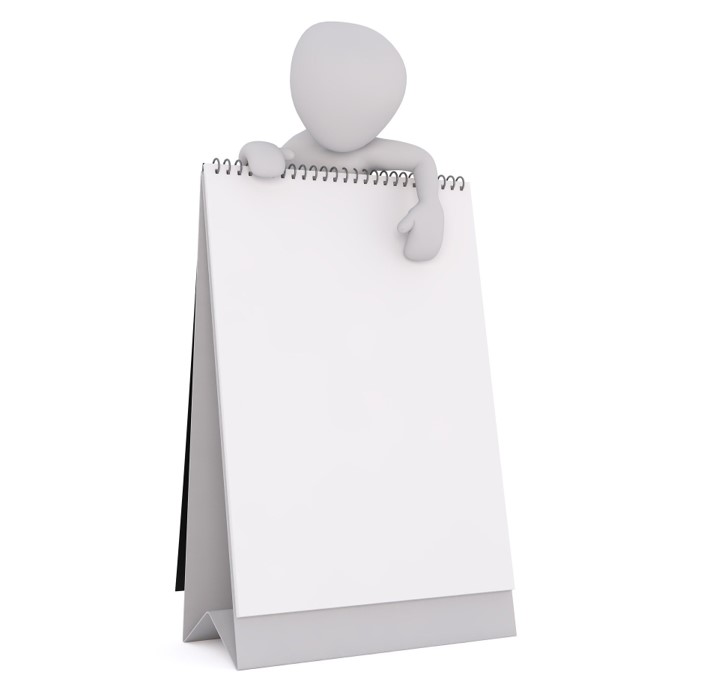 Lorsque l’on éprouve un manque, une nécessité, la personne ressent alors un besoin.
Le besoin s'exprime avec un verbe à l'infinitif.
La conception d’objets technologiques va permettre de répondre ces besoins.
L’évolution technologique
L’évolution des besoins
SIGNALER
COMMUNIQUER
Le besoin
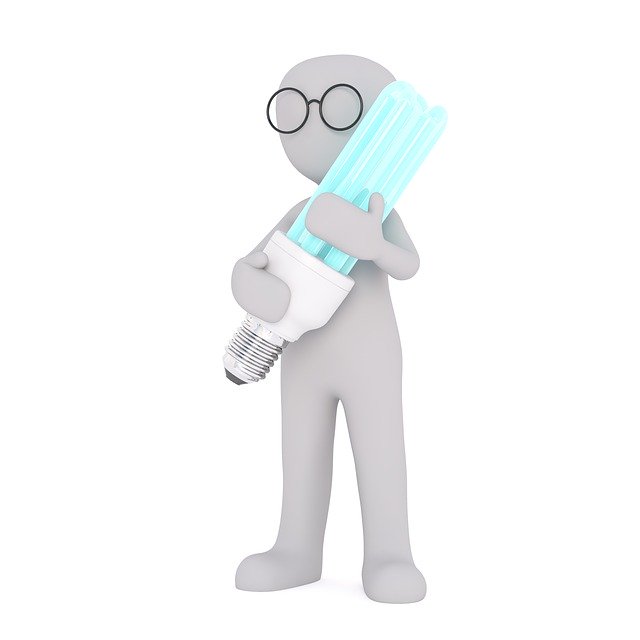 DIVERTIR
SOIGNER
DÉCOUPER
ECLAIRER
35
Synthèse
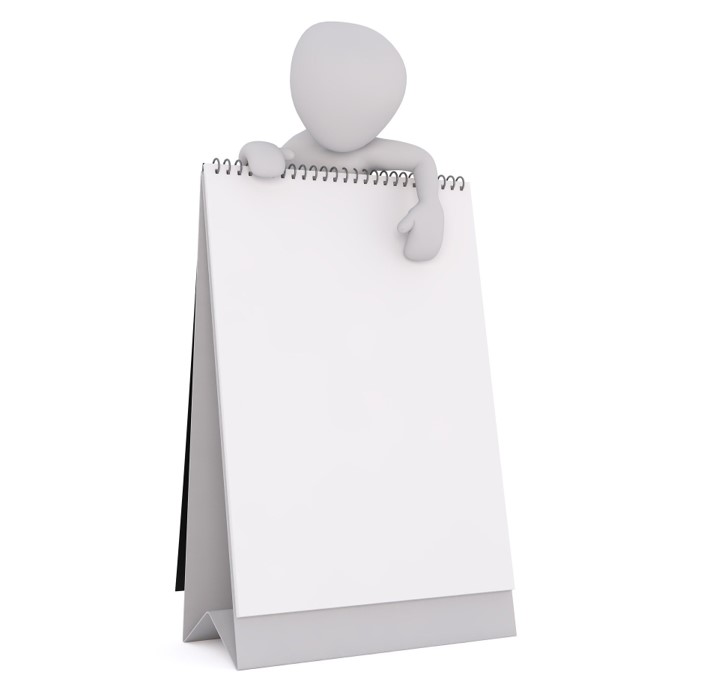 La fonction d'usage est le service rendu par l'objet technologique pour répondre au besoin de l'utilisateur. 
Pour définir la fonction d'usage d'un objet technologique, il suffit de répondre à la question  “A quoi sert cet objet ?”
L’évolution technologique
L’évolution des besoins
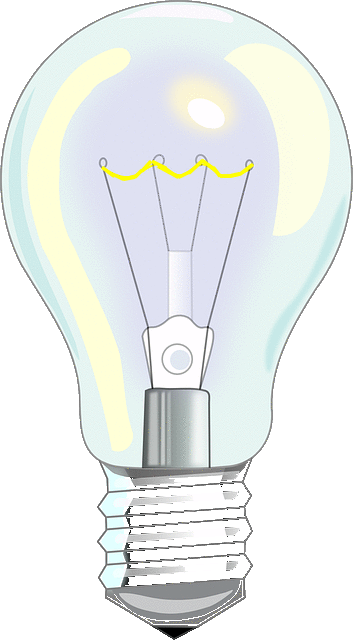 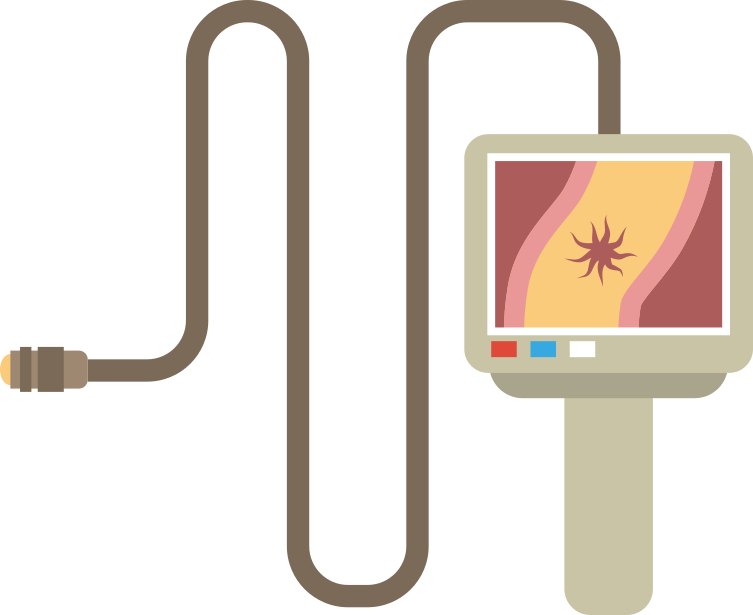 Le besoin
L’usage
La caméra endoscopique permet d’observer des endroits difficiles d’accès
La lampe à incandescence permet d’éclairer une pièce
36
Synthèse
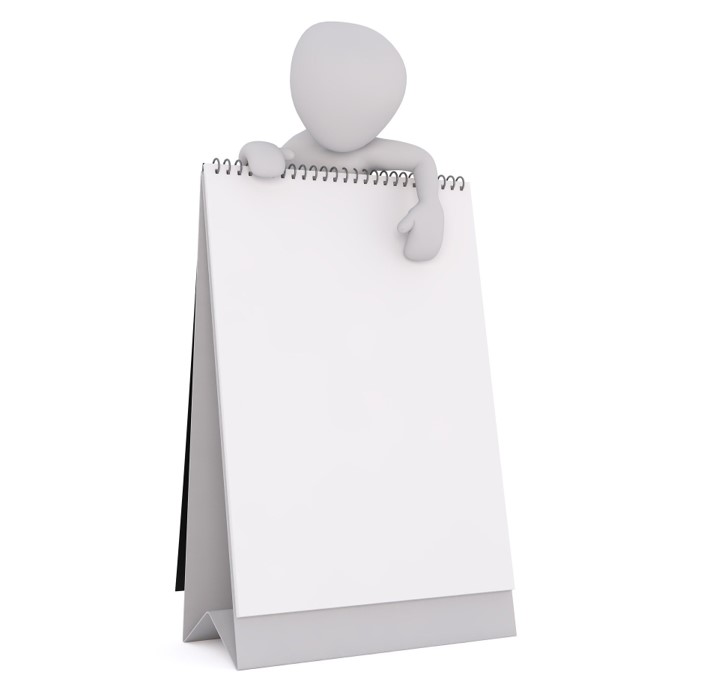 Une source d’énergie primaire est disponible dans la nature avant toute transformation. Si elle n’est pas utilisable directement, elle doit être transformée en une source d’énergie secondaire pour être utilisable et transportable facilement.
L’évolution technologique
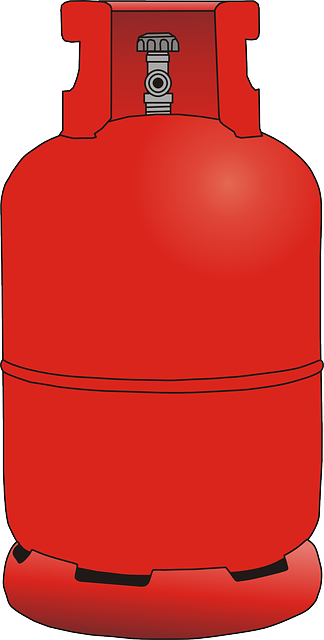 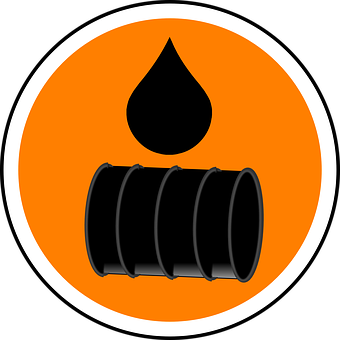 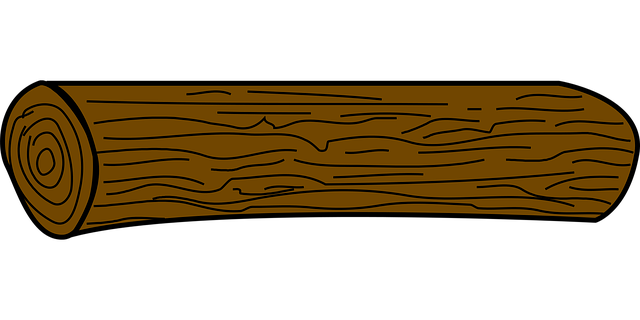 L’évolution des besoins
Le bois
Le pétrole
Le gaz
Le besoin
L’usage
Source d’énergie
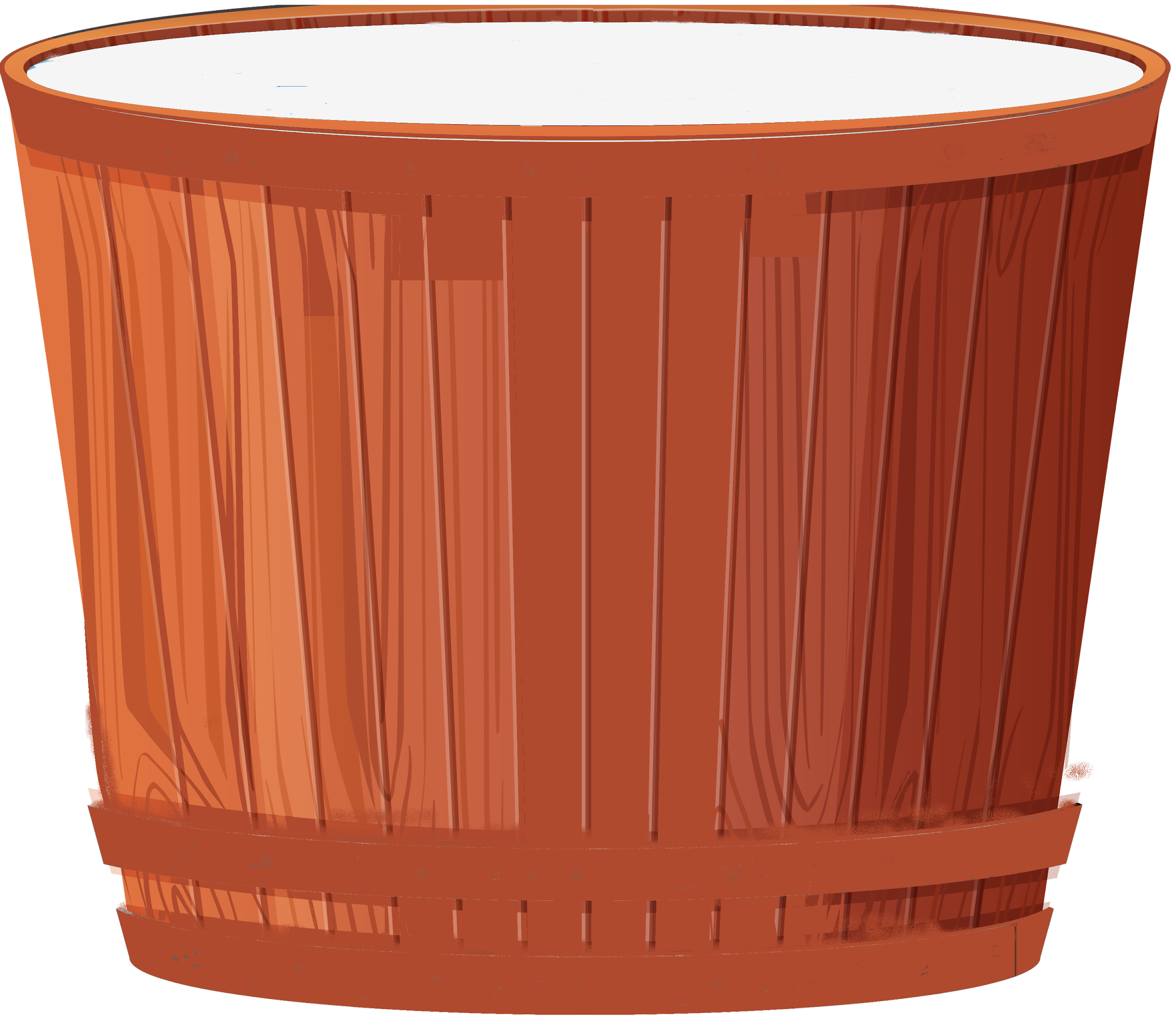 La graisse animale
37
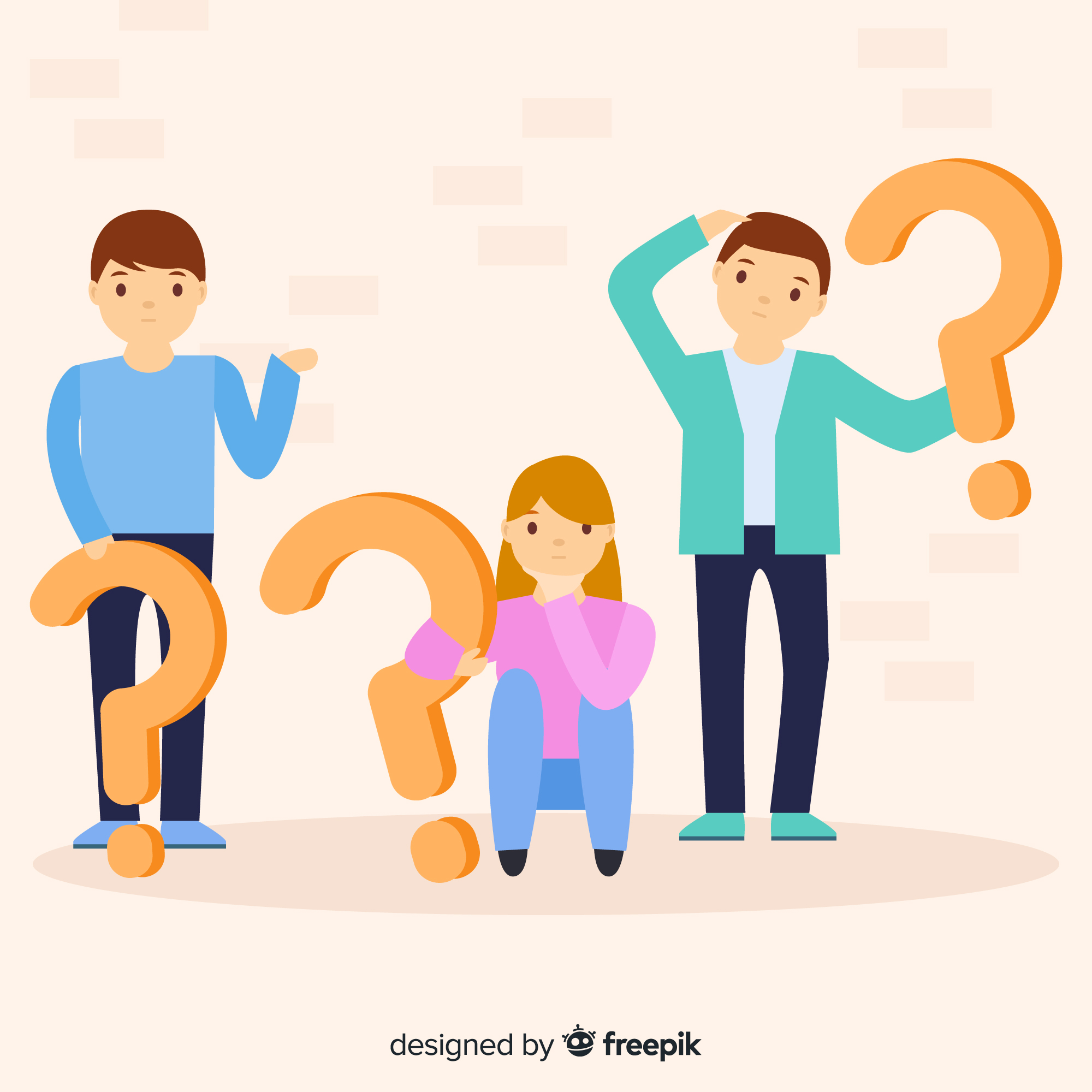 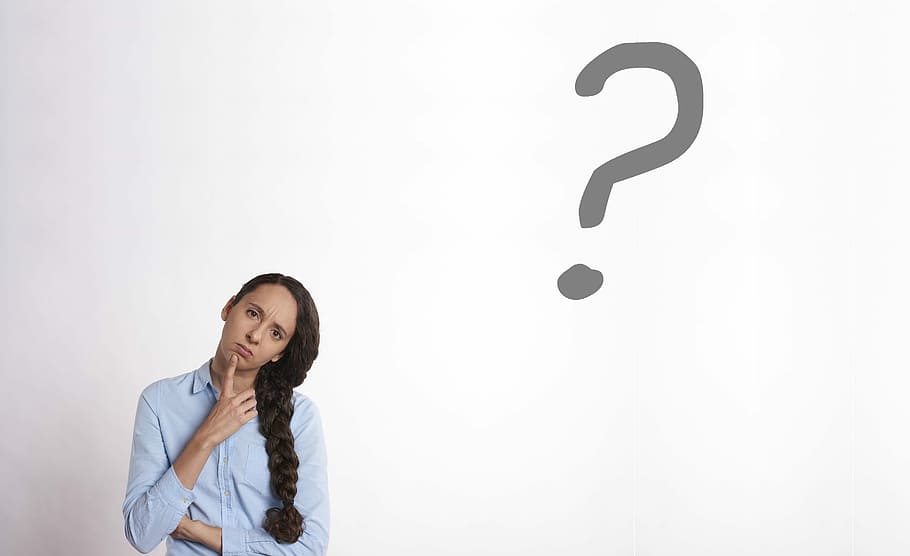 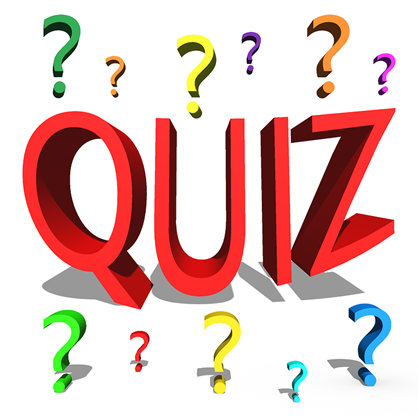 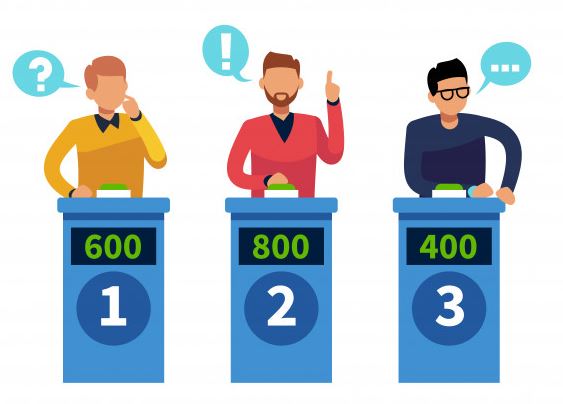 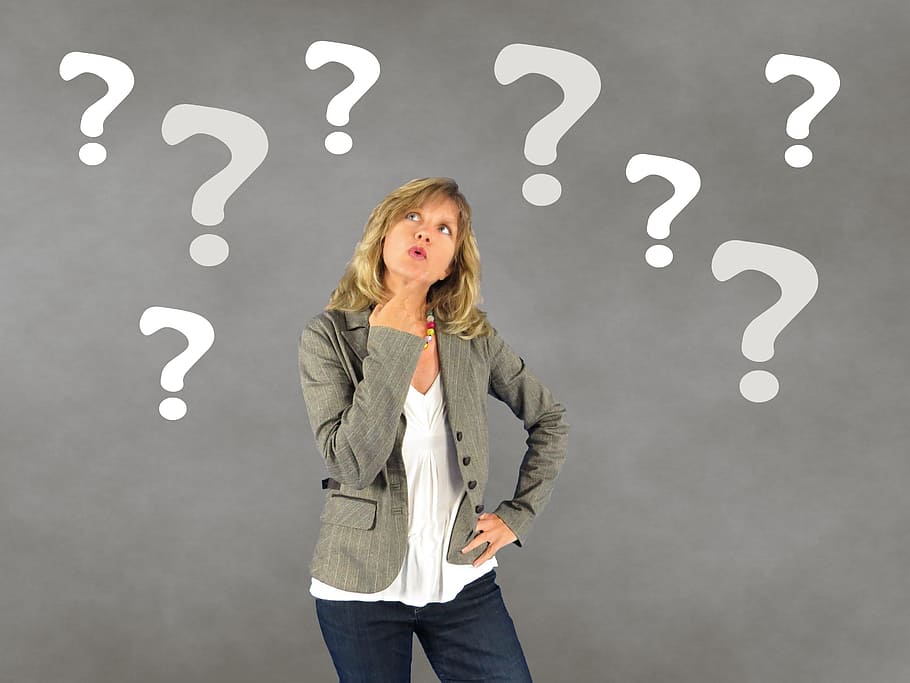 38
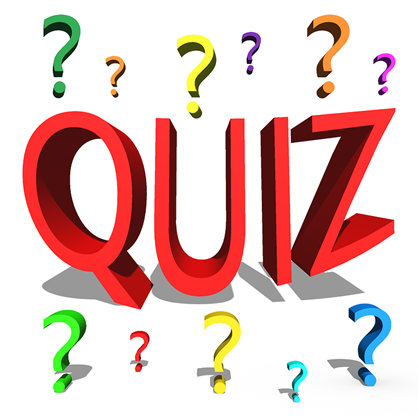 Q1 Le besoin, c’est :
une nécessité ressentie par une personne

une propriété d’un objet

la fonction d’usage y répond

la raison pour laquelle existe l’objet
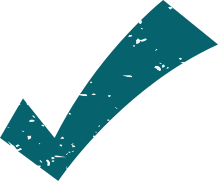 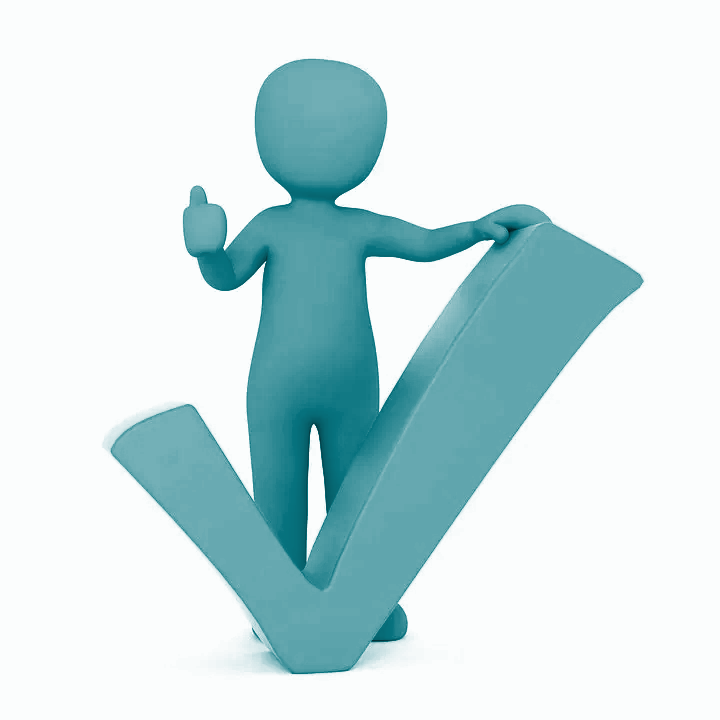 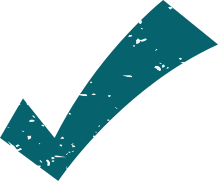 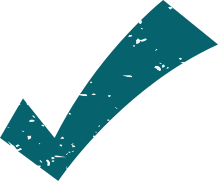 39
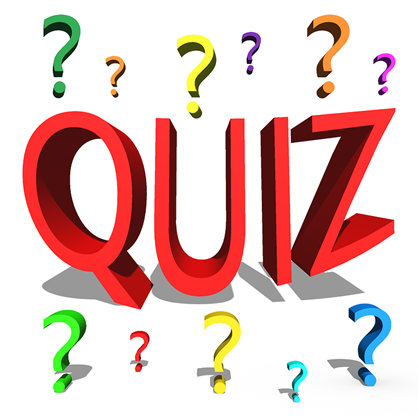 Q2 Une source d’énergie primaire, c’est :
Une source qui va à l’école

Du pétrole brut

De l’électricité

Du feu
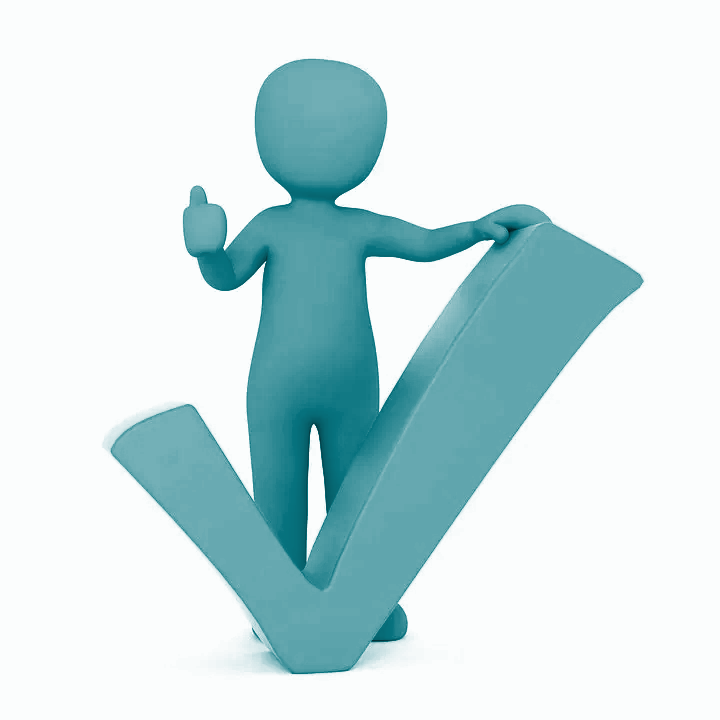 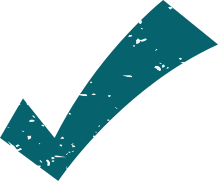 40
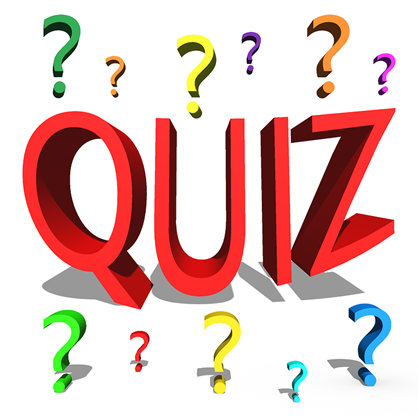 Q3 Le code Morse est :
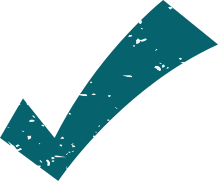 un langage international

un langage propre à un animal

véhiculé par la lumière

véhiculé par le son
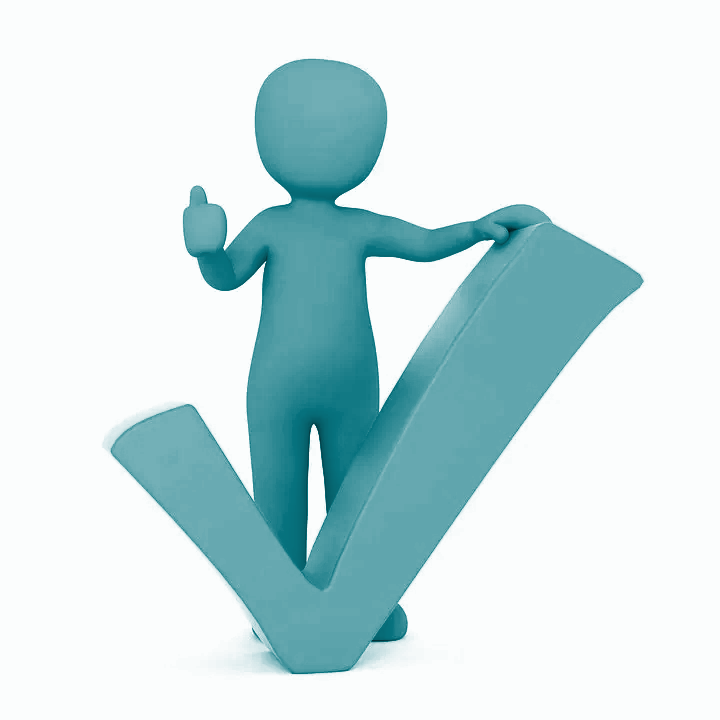 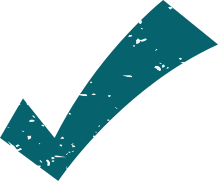 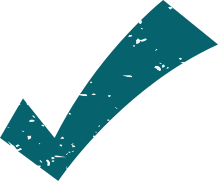 41
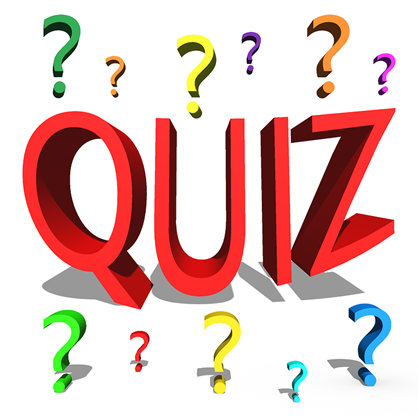 Q4 La fibre optique permet
à un opticien de fabriquer des lunettes

de communiquer à travers un océan

de s’éclairer

de faire de l’exploration médicale
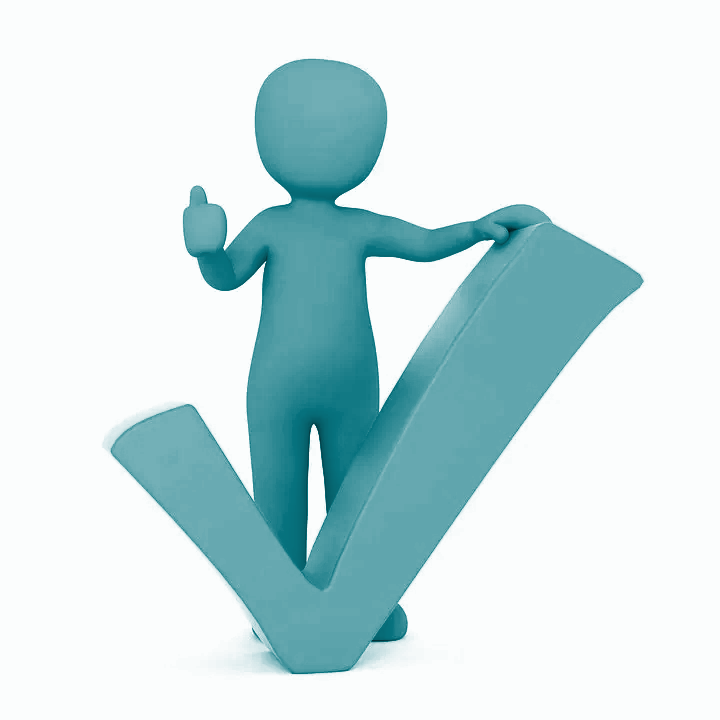 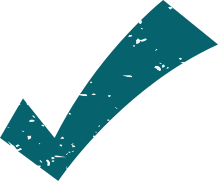 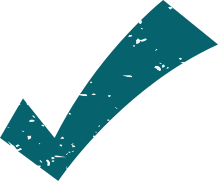 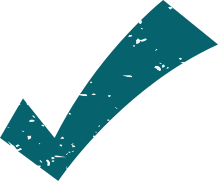 42
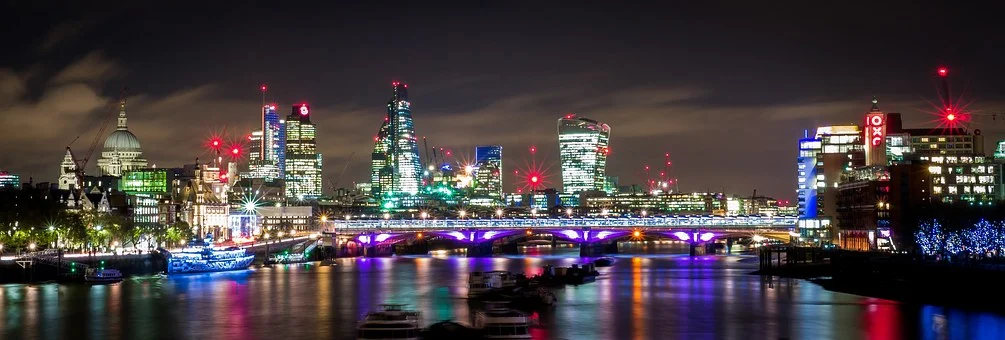 43
Présentation de l’équipe
Frédérique DEBEE- professeur de technologie
Romain BERTRAND- professeur de technologie
Domenico LAZZARO- professeur de technologie

Rodolphe MOUIX
Chargé de missions d’Inspection-professeur de technologie

Thomas Roy
Inspecteur d'Académie - Inspecteur Pédagogique Régional
Sciences  et Techniques Industrielles
Corps d'inspection • Inspecteurs du second degré

Samuel  VIOLLIN
Inspecteur Général de l’éducation, du sport et de la recherche
Doyen du groupe Sciences et Techniques Industrielles
44